Design of Strip-line BPMs for Superconducting section of CSNS-II
M. A. Rehman 
CSNS ACBI Group 
2023-04-13
04 March. 2023
M. A. Rehman, CSNS, ACBI
1
Content
Introduction
Requirements and Mechanical Constraints
Electromagnetic Design
Position Analysis
Mechanical Design
Cables/Readout Electronics
Preparation for Beam test
Cost, Schedule and Responsibilities
Summary
04 March. 2023
M. A. Rehman, CSNS, ACBI
2
1.1 Introduction
In CSNS-II, Superconducting Cavities (SC) will be installed to boost the LINAC energy from 80 MeV to 300 MeV 
The quadrupole magnets doublet will be placed between two cryomodules of SC
The strip-line type Beam Position Monitors (BPM) are planned to be installed in one of the quadrupole magnet doublets regarding a compact transfer line design
Ten BPMs will be installed in the Spoke Cavity region and 8 BPMs in Elliptical Cavity region
8 BPMs
Elliptical Cavity Region
Spoke Cavity Region
10 BPMs
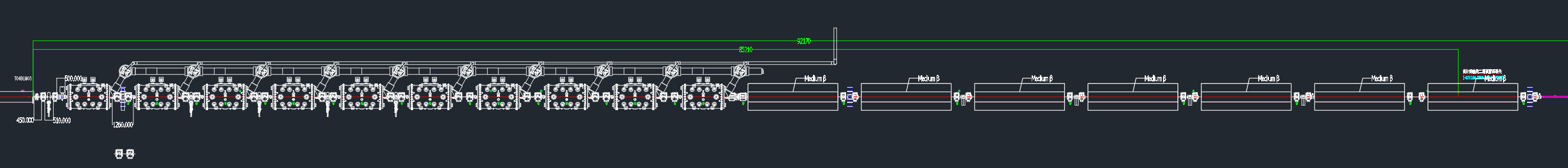 The major function of the BPMs is the beam position and phase measurement
Time of Flight measurement will provide energy of the beams
The shorted-type strip-line BPM has been chosen for CSNS-II owing to its rigid structure and high S/N ratio
4/11/23
M. A. Rehman, CSNS
3
1.2 Introduction
What is Strip-line BPM?
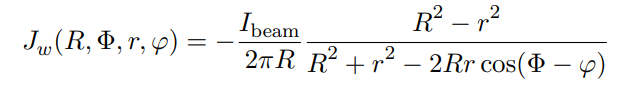 1. When charged particle beam passes through the conductive beam pipe, an image current on the wall of vacuum chamber induce
2. The asymmetry of charge distribution on the wall of electrode gives the transverse position of the beam
y
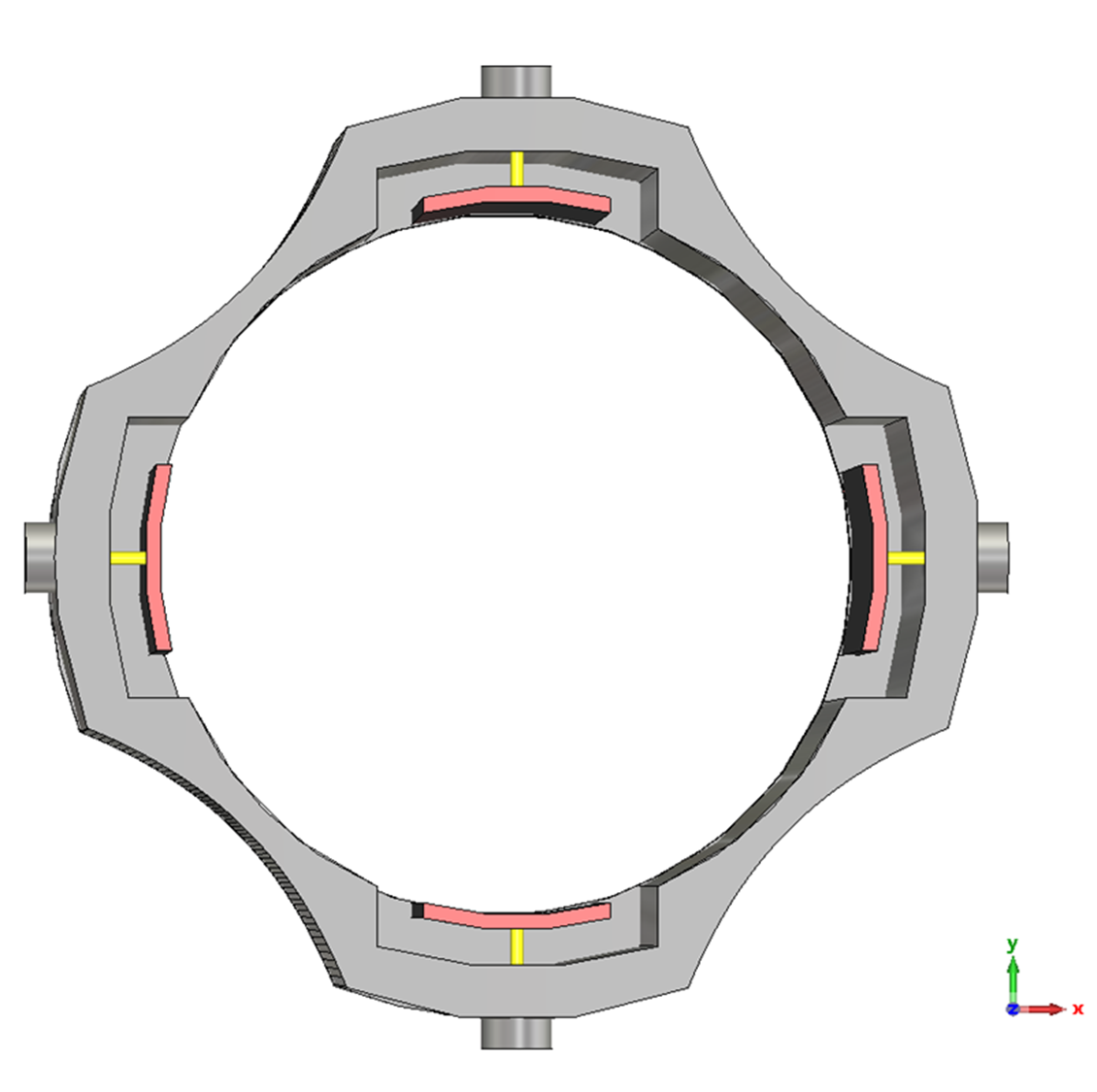 Strip-line BPM principle
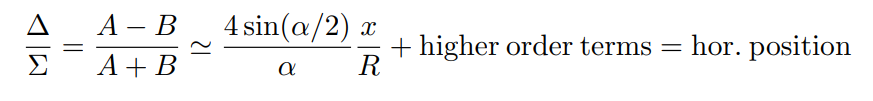 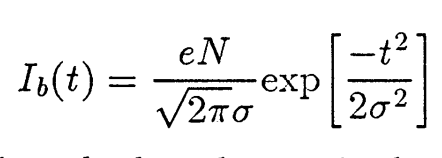 Elect.
Jw
R
Ibeam
Φ
r
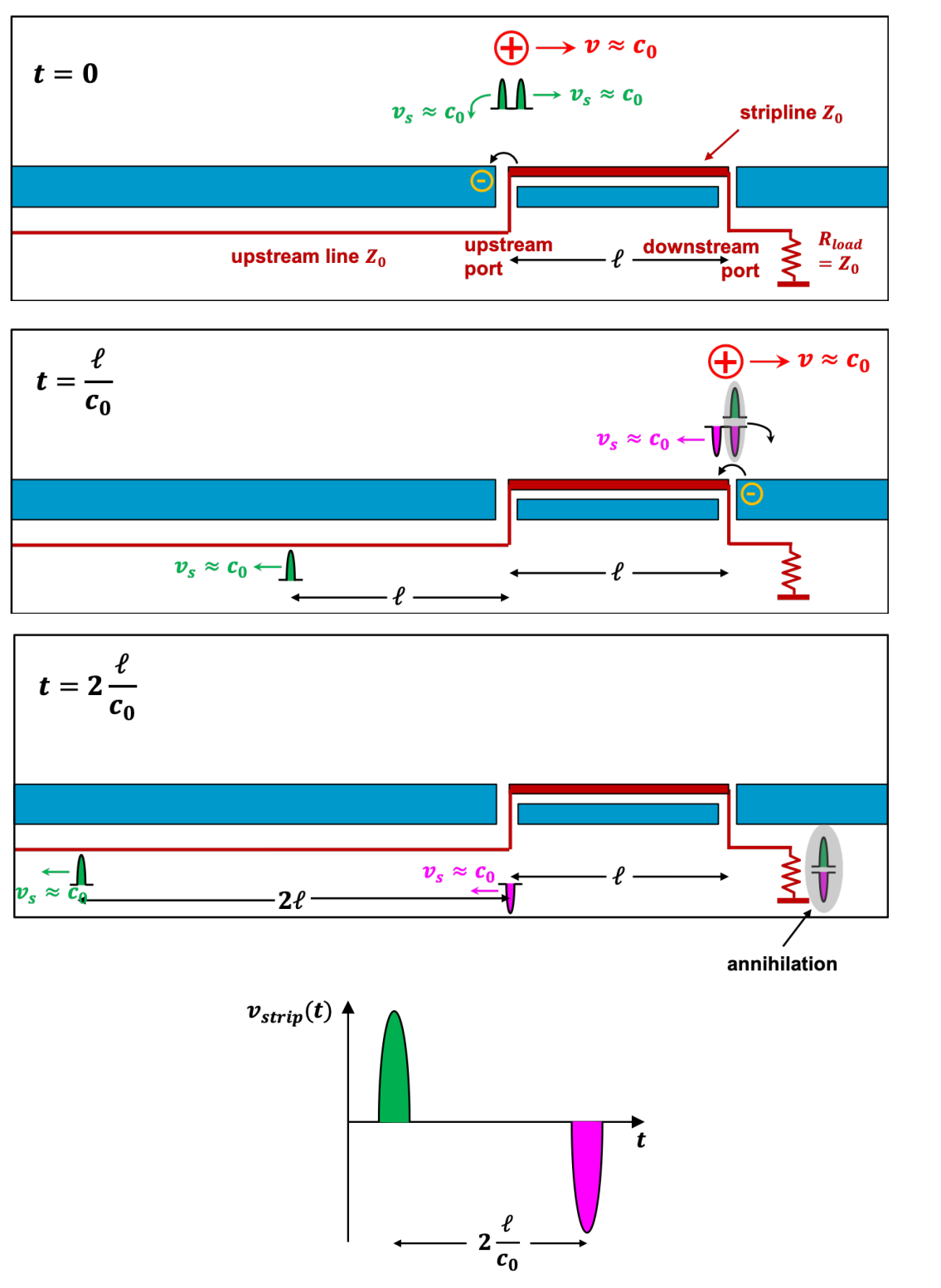 -
B
A
φ
CST Simulation
α
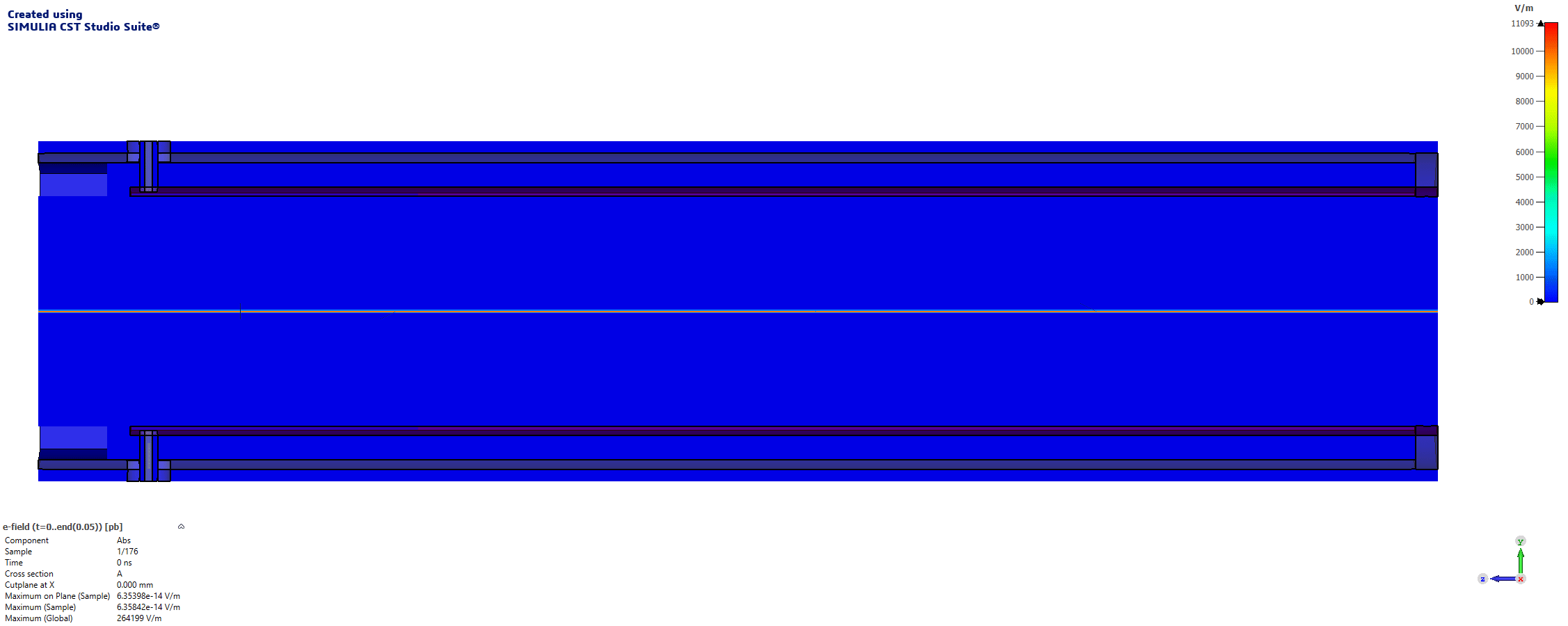 x
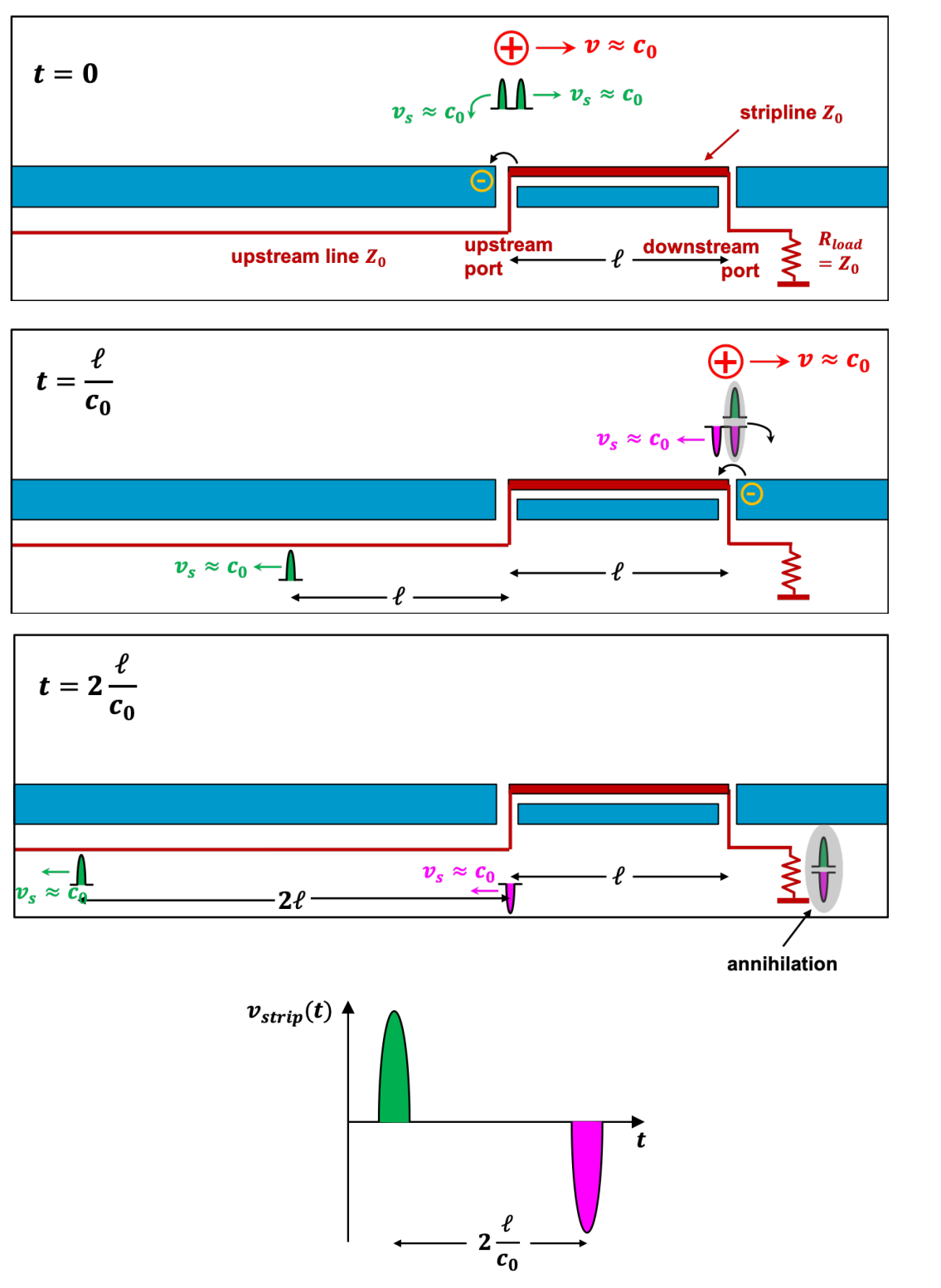 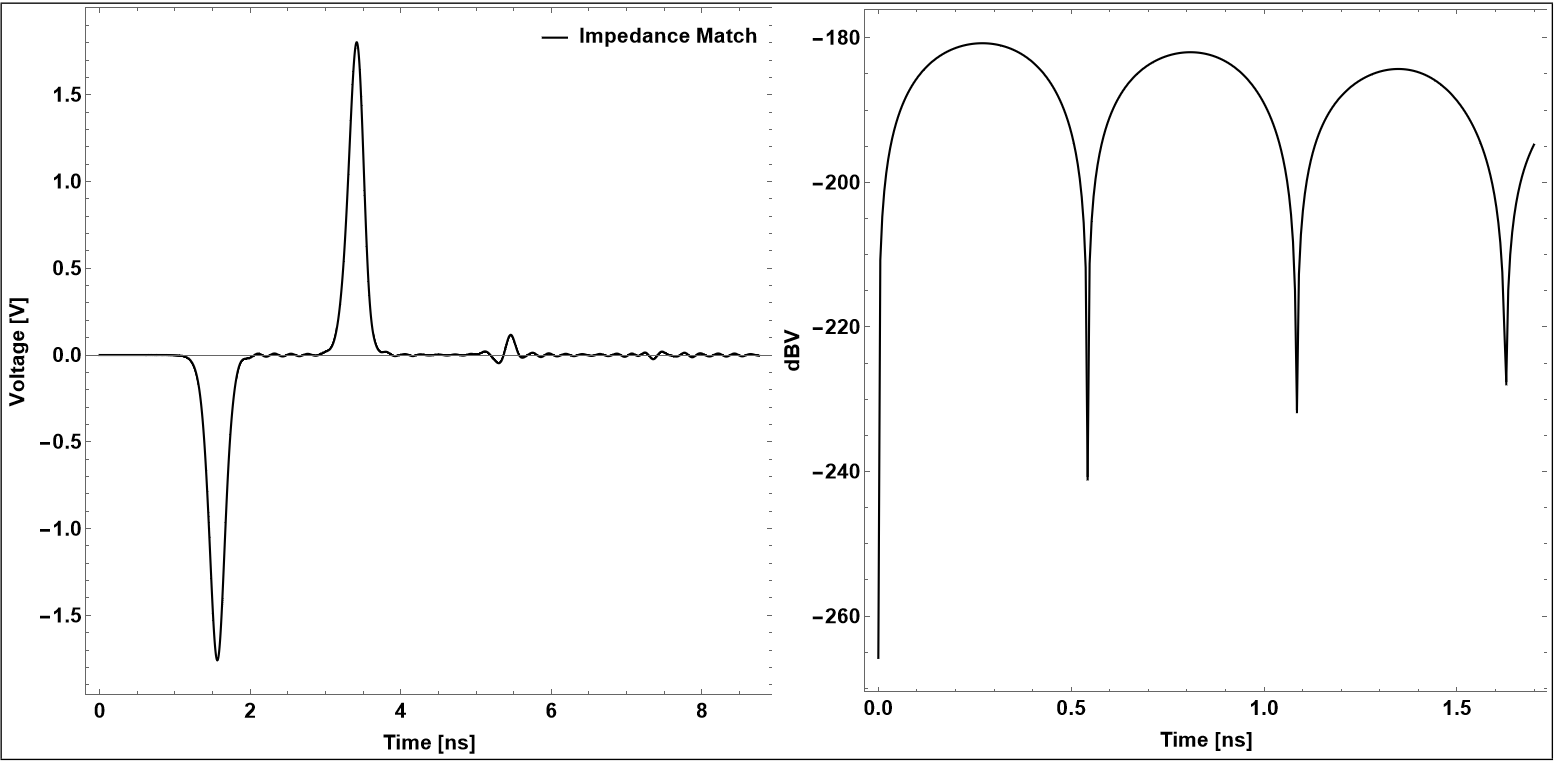 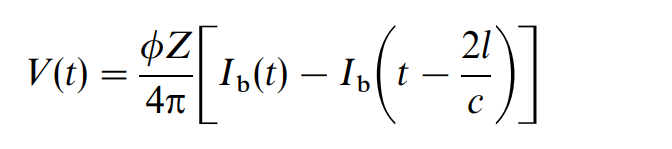 Picture from 
BPM Systems: A brief Introduction to Beam Position Monitoring by M. Wendt, Page#22
4/11/23
M. A. Rehman, CSNS
4
2. Requirements and Mechanical Constraints
Due to the stringent space restriction in the SC section of LINAC, BPMs have to embed inside quadrupole magnet
Transverse and longitudinal size and shape of the BPMs are strictly restricted
Material of BPM electrodes and body must be non-magnetic (SUS316L, permeability<1.02)
Quadrupoles in Spoke Cavity Region
Quadrupoles in Elliptical Cavity Region
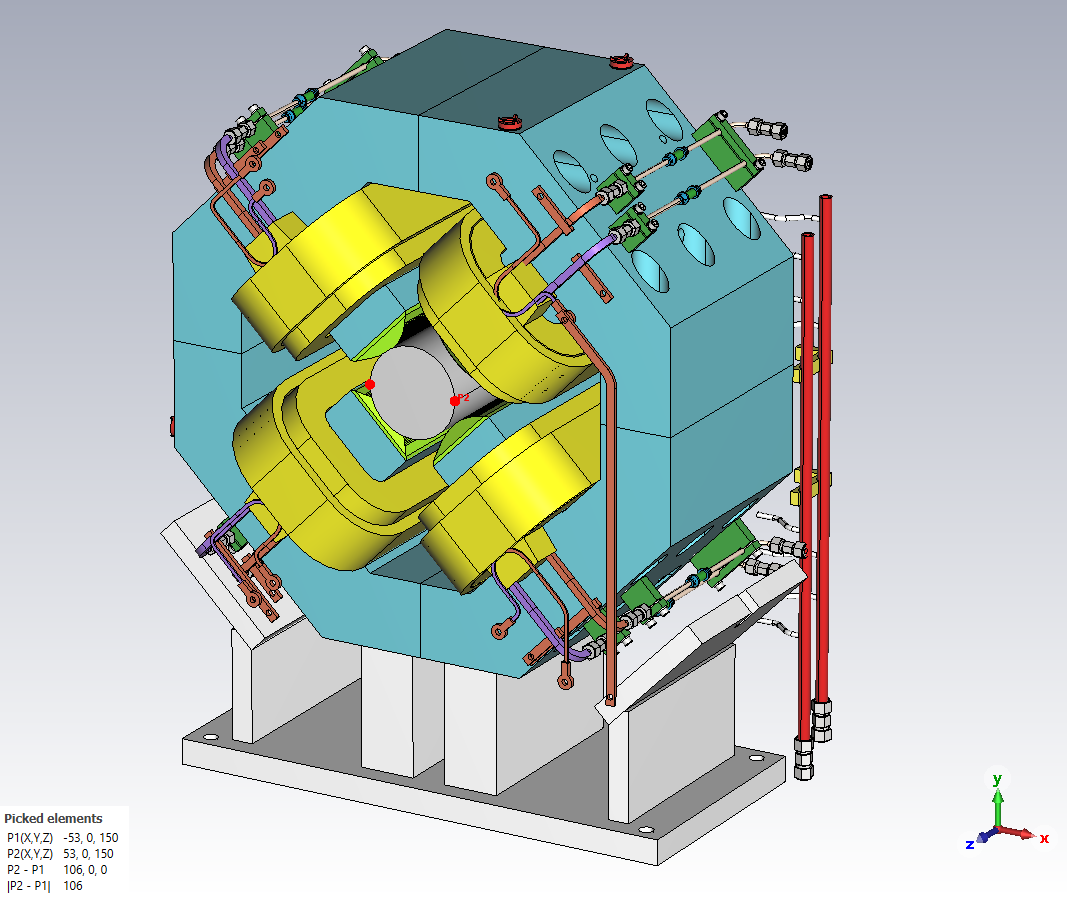 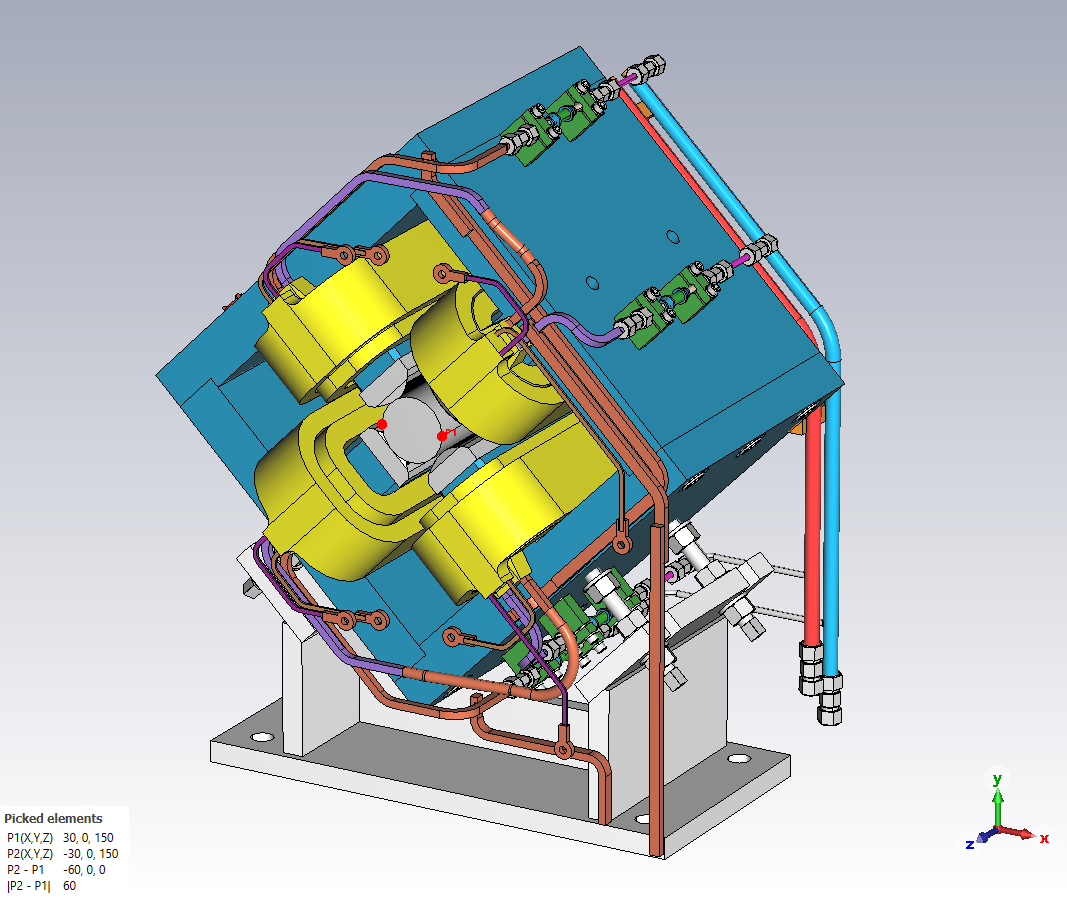 In order to preserve the acceptance of vacuum duct, the electrode of strip-line BPMs has to be fit inside the gap of quadrupole magnet poles.
04 March. 2023
M. A. Rehman, CSNS, ACBI
5
3.1 Electromagnetic Design
Characteristics Impedance Matching Between Strip-line and Feedthrough
In order to transmit beam induced signal on stripline electrode to readout feedthrough the characteristics impedance of  stripline electrodes (Zstrip = 50 Ohm) must match with the feedthrough (Zfeed = 50 Ohm).
Zstrip
Zfeed
Zfeed = Zstrip
Zstrip SPOKE Cavity Reg. BPM
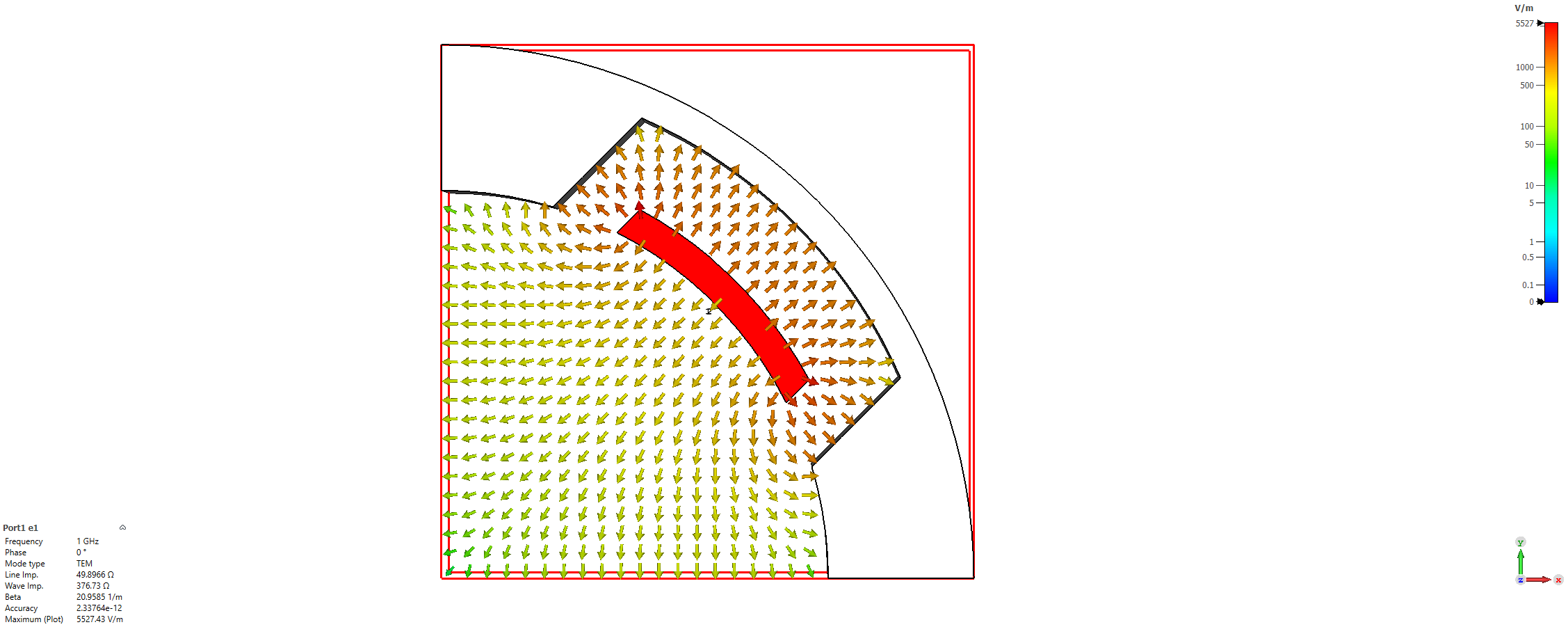 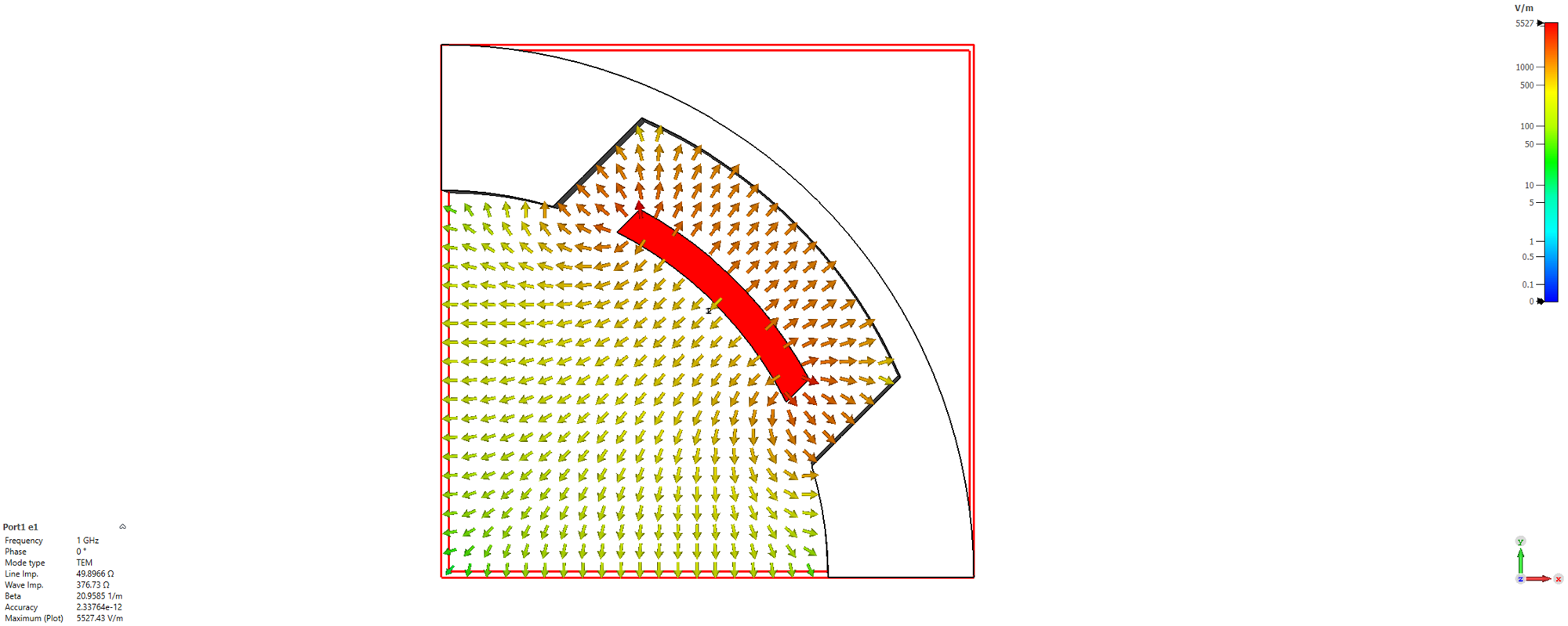 Feedthrough
Simplified Model Feedthrough
For CST-MW Simulation
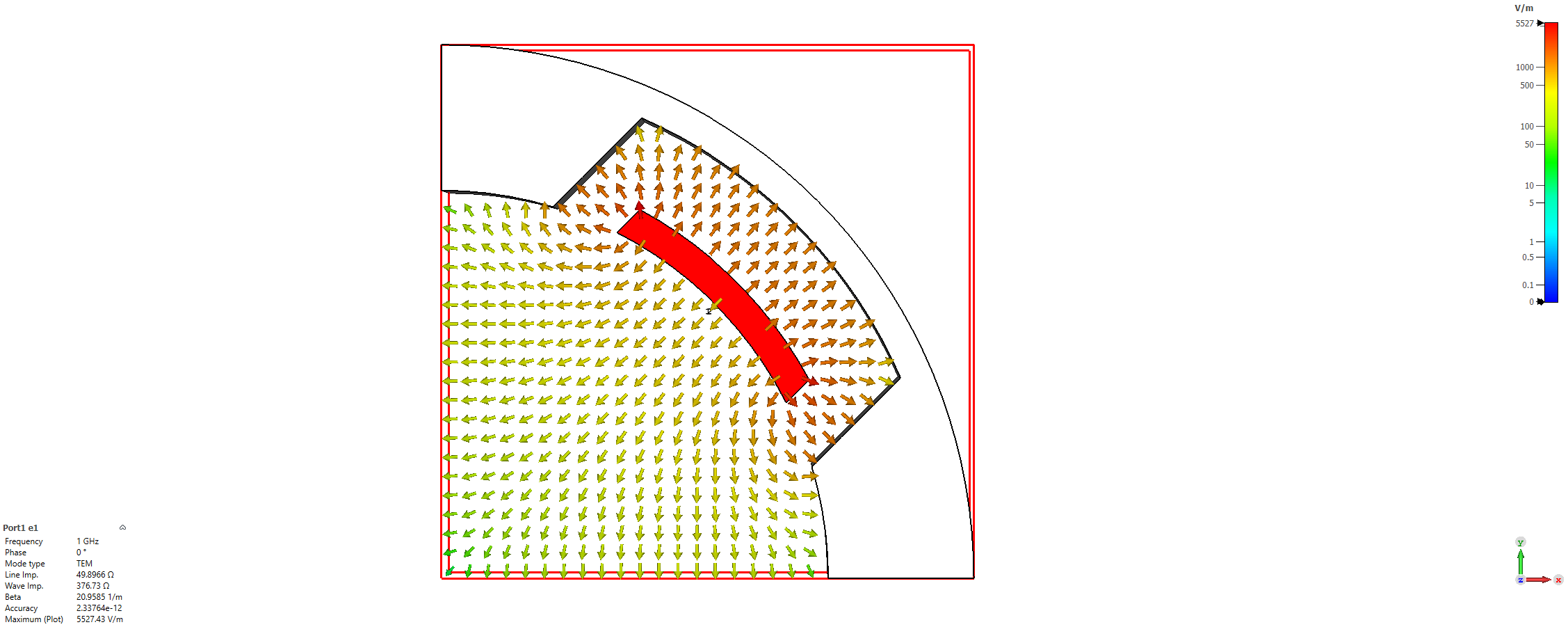 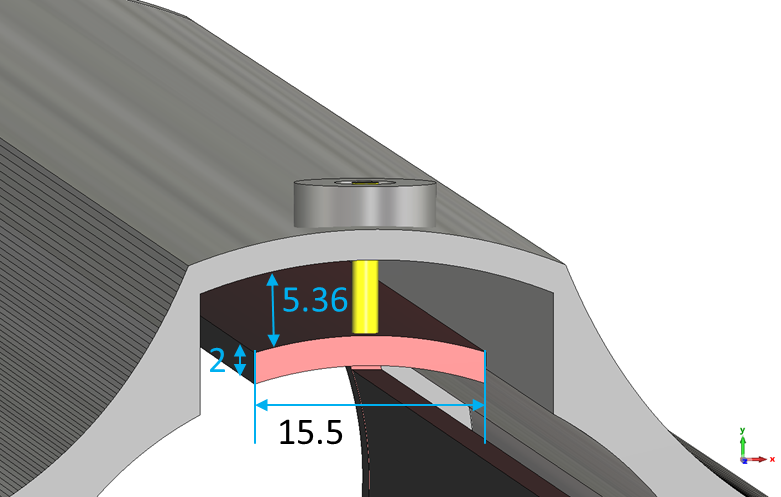 Zfeed
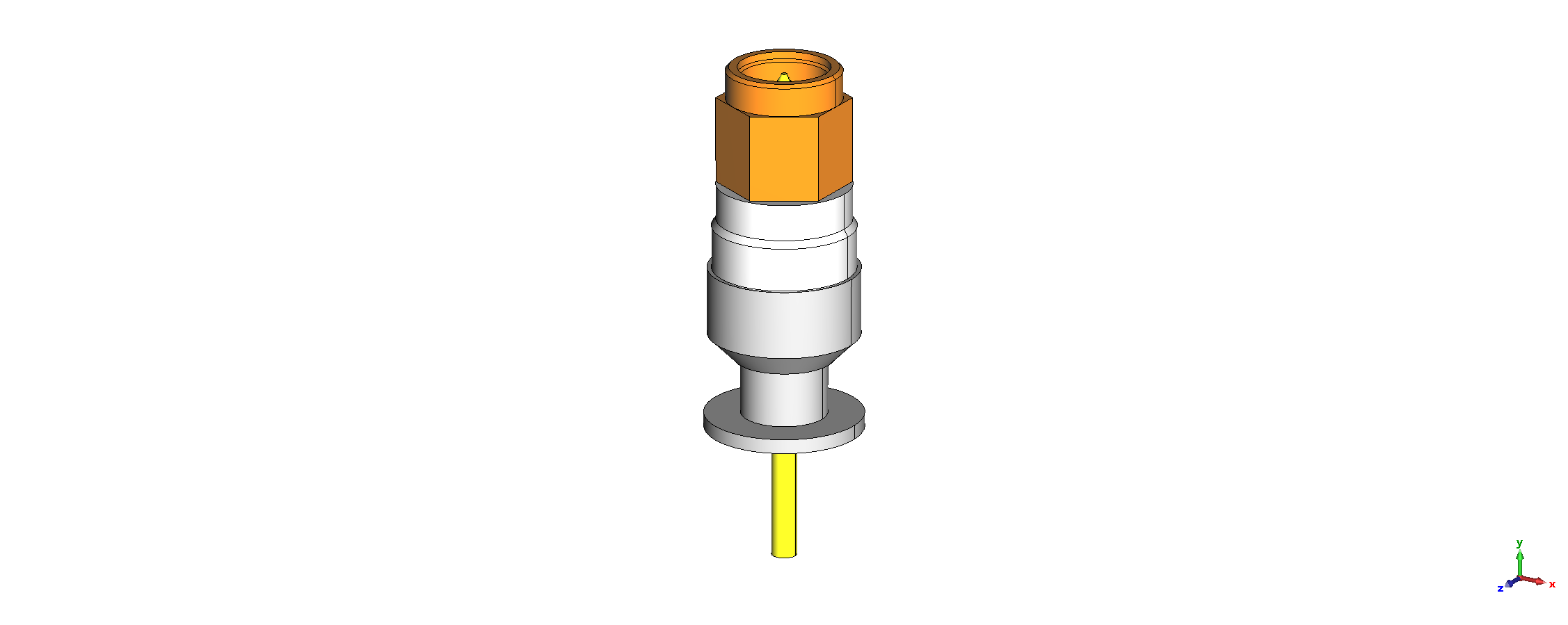 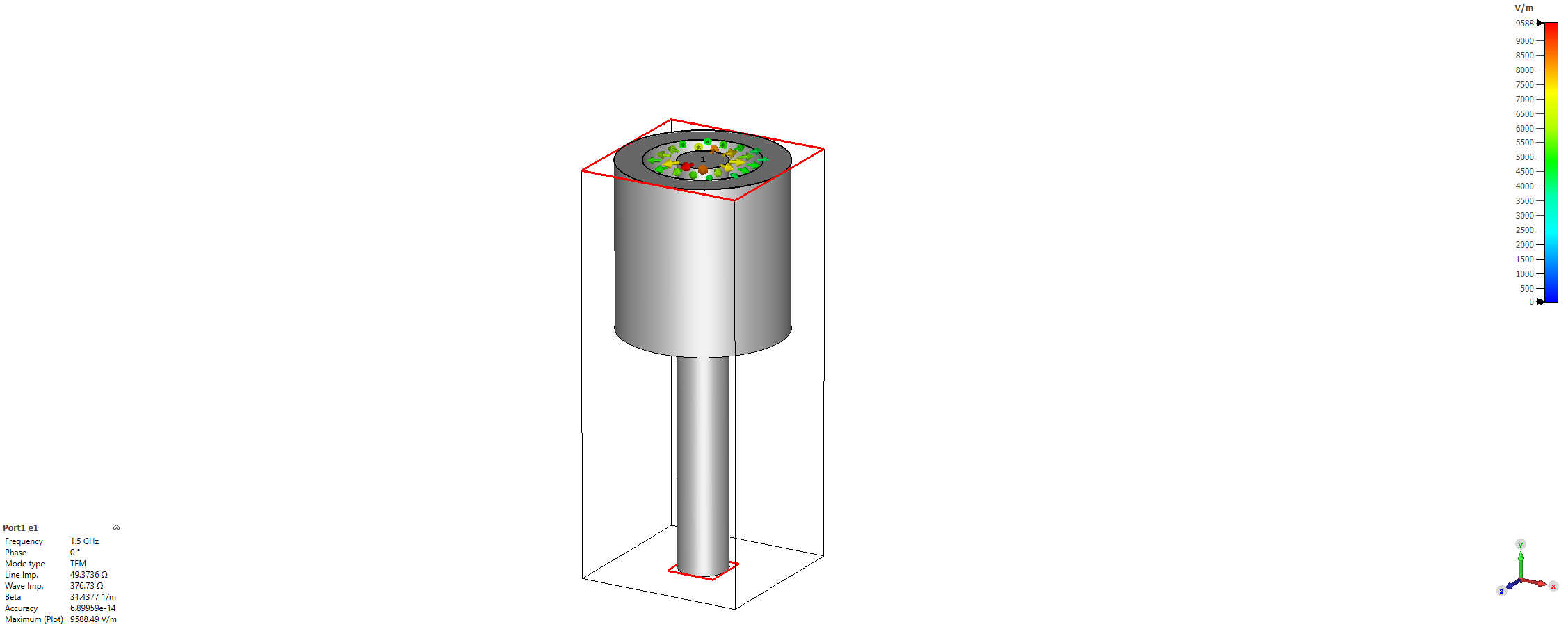 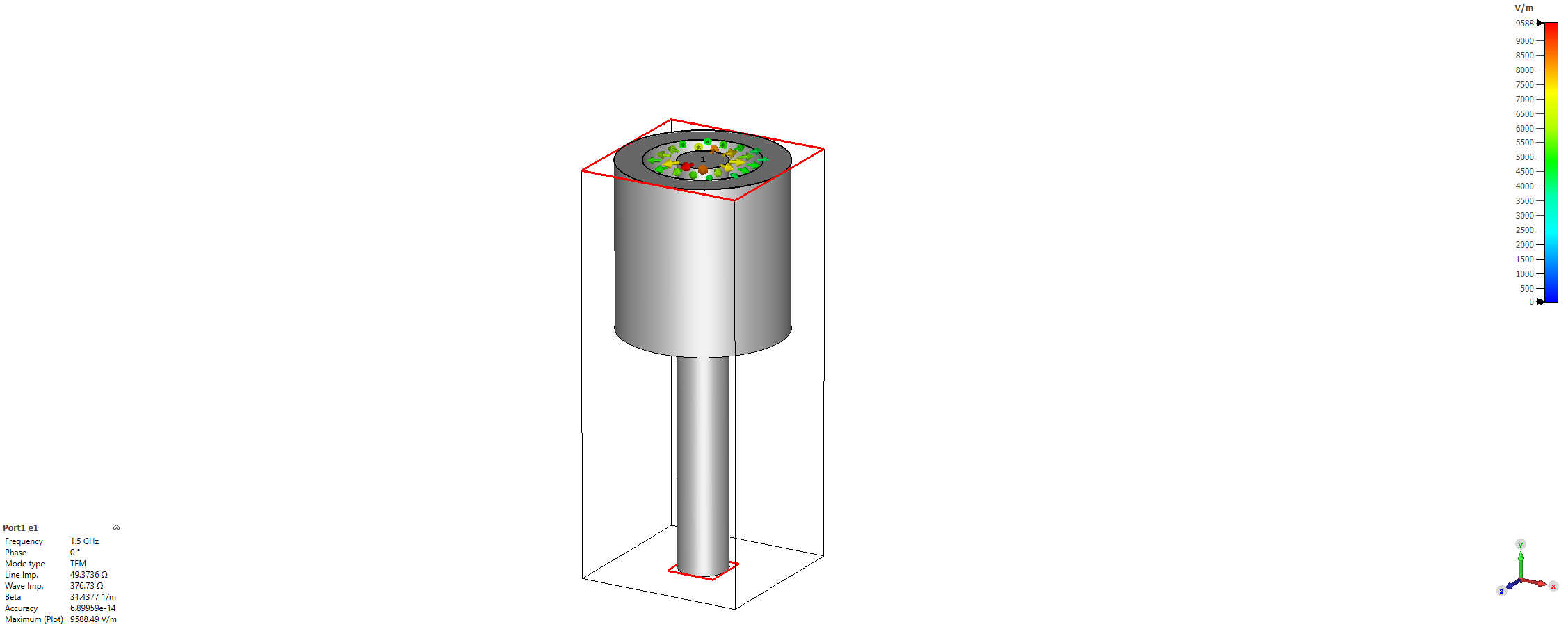 Zstrip
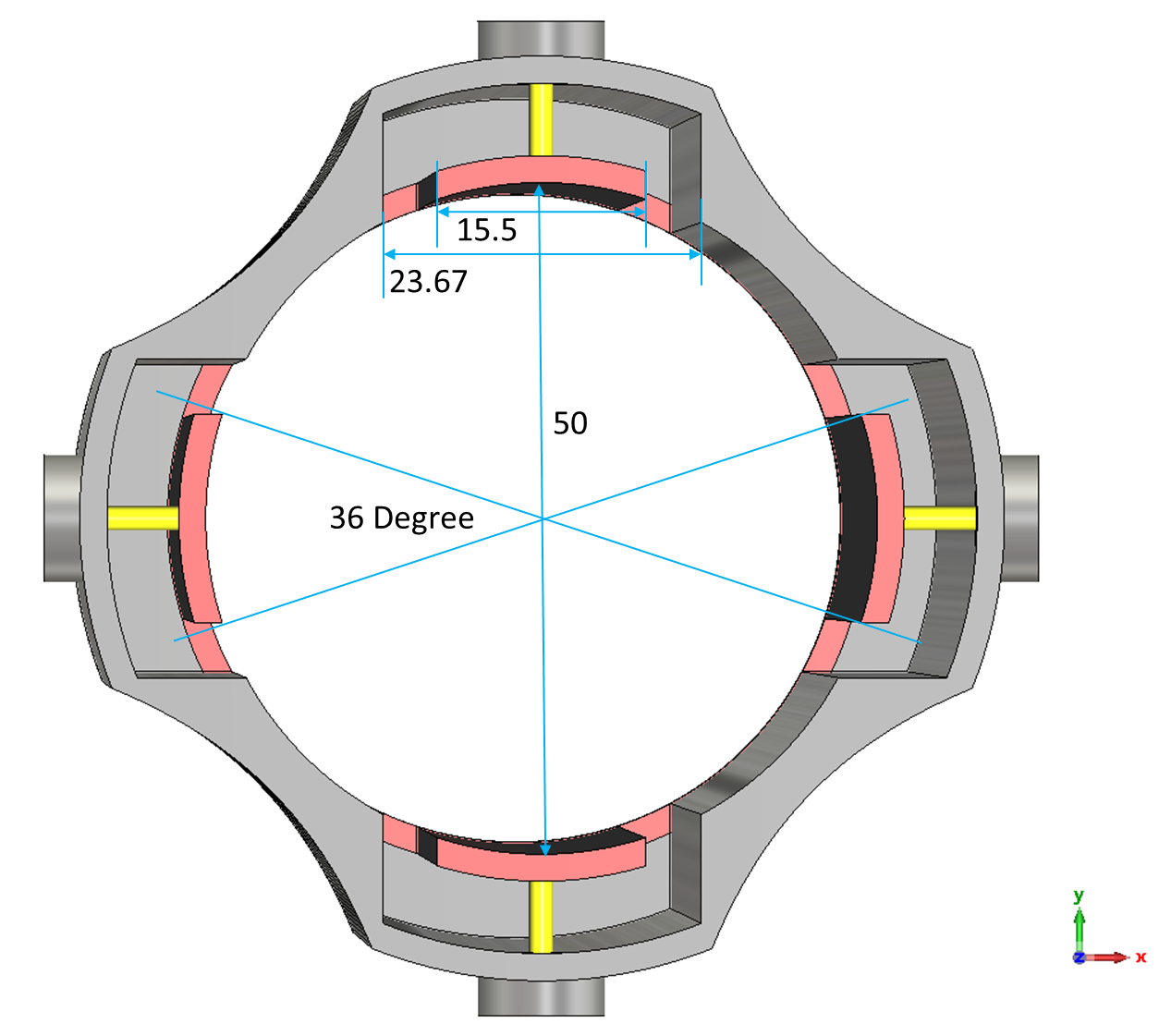 Zstrip Elliptical Cavity Reg. BPM
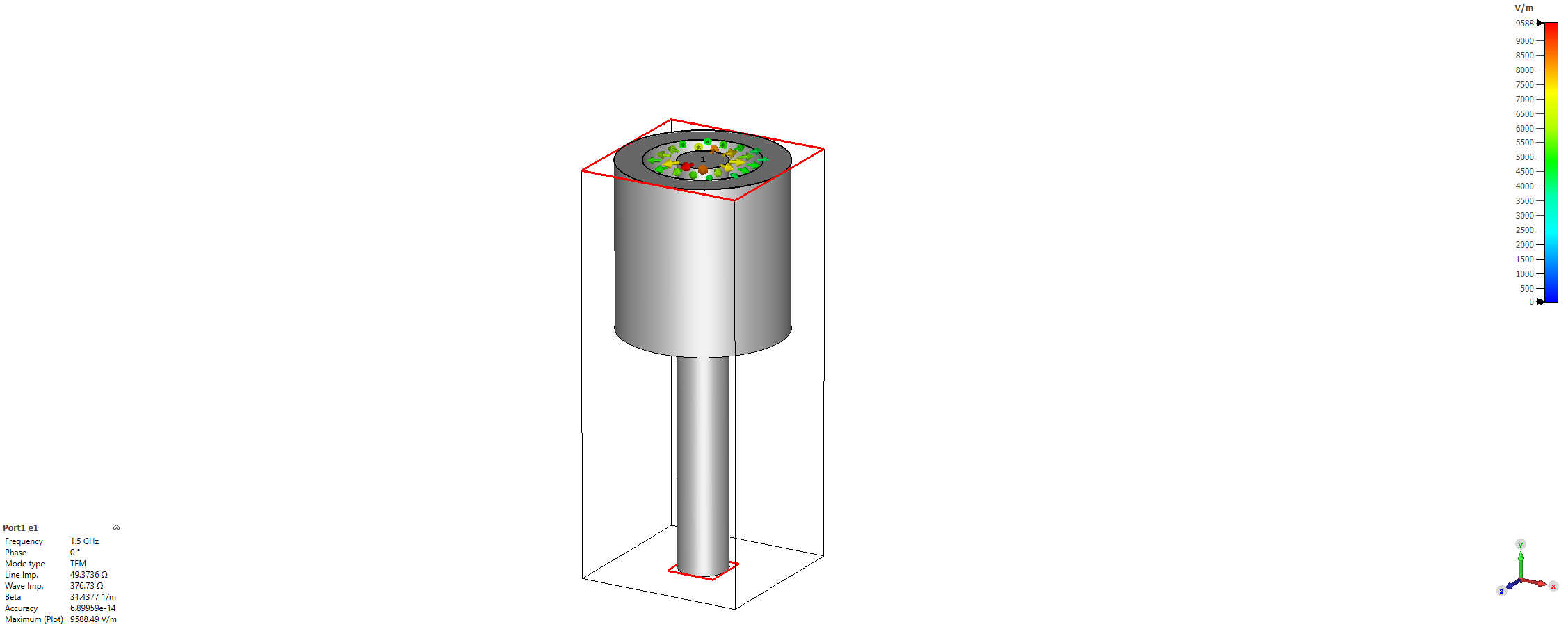 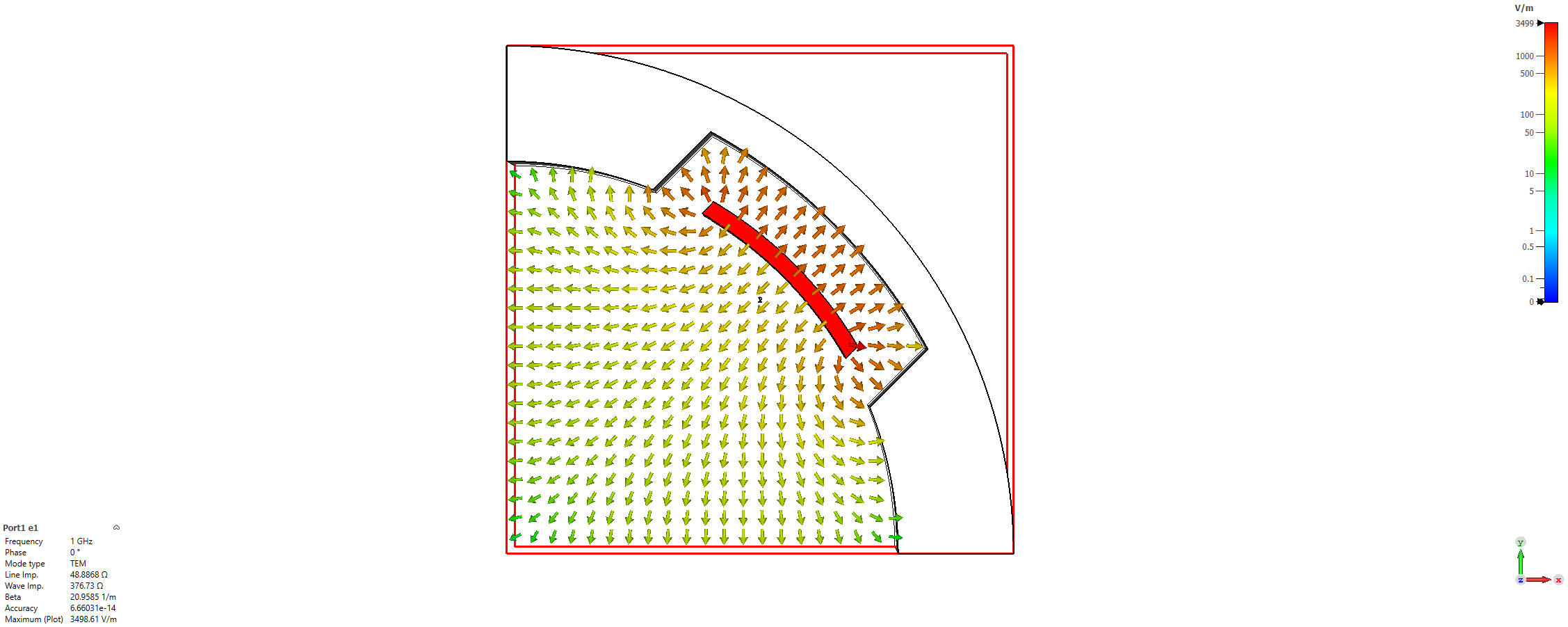 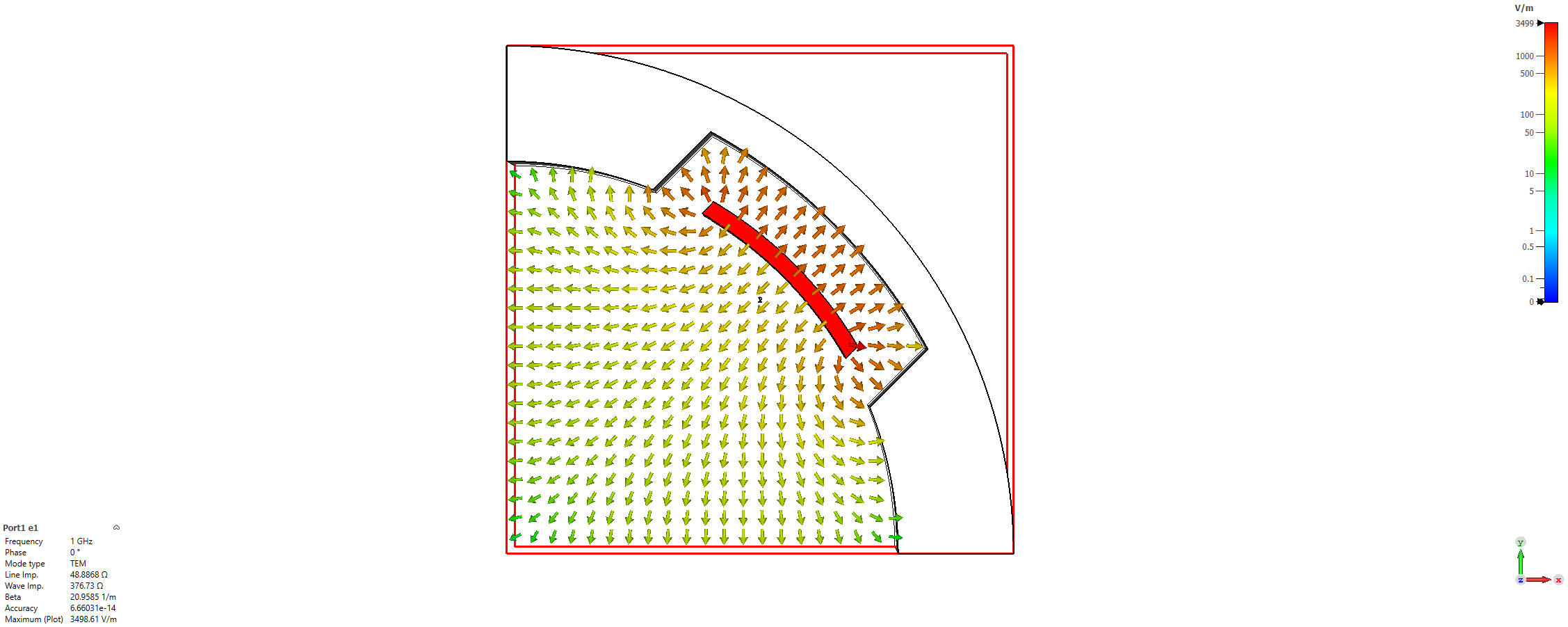 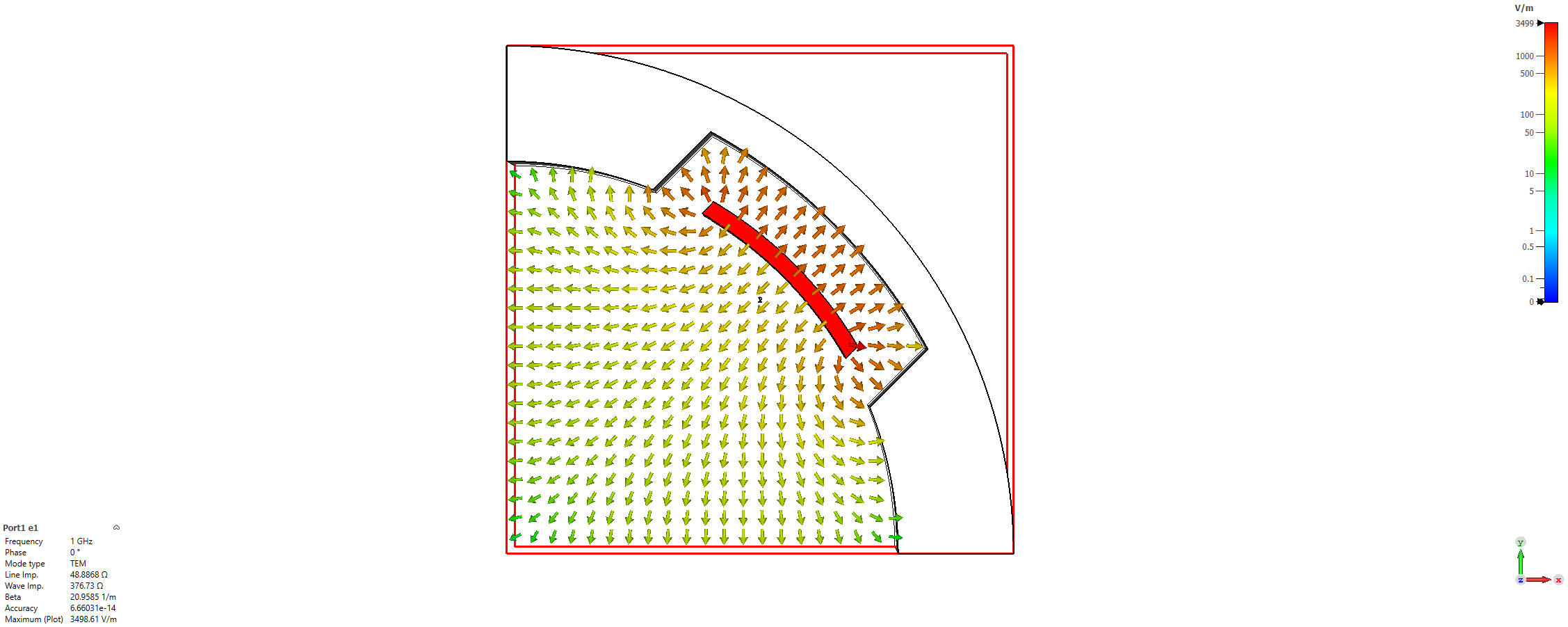 Very Good Agreement b/w analytical and Sim.
4/11/23
M. A. Rehman, CSNS
6
3.2 Electromagnetic Design
Characteristics Impedance Matching Between Strip-line and Feedthrough
BPM-2
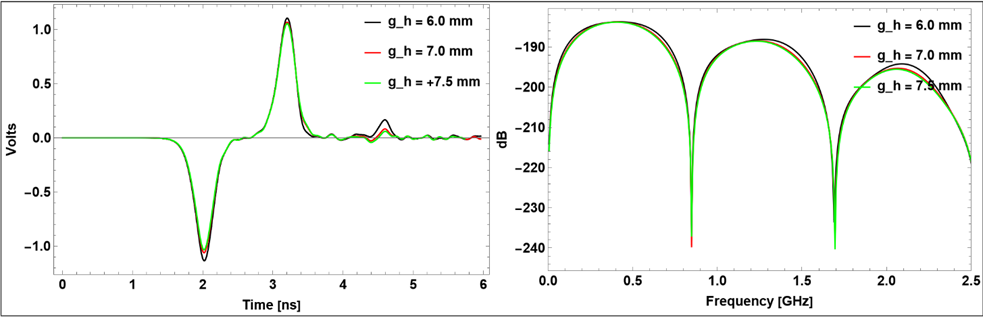 Inter-Electrode Coupling
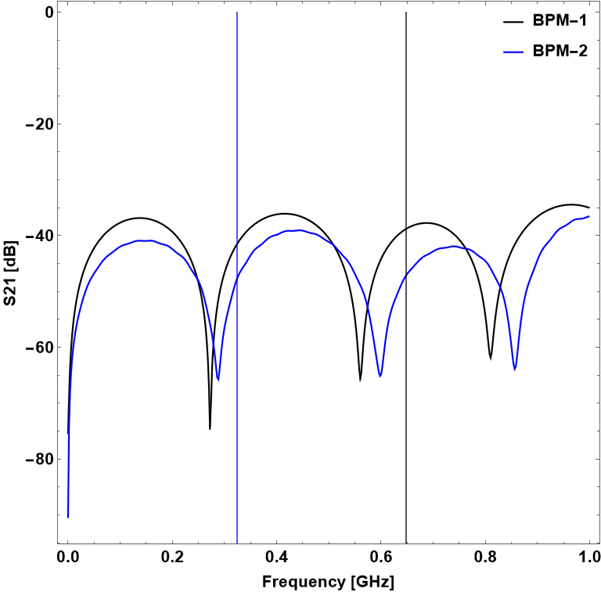 This couplings between the electrodes results in bad linearity of the pick-up voltage.
In our case the opening angle is determined by the available space in quadrupole magnets
CST-MW was used to determine the coupling between the electrodes
Thanks to the structure of BPM, EM coupling is tiny between neighboring electrodes
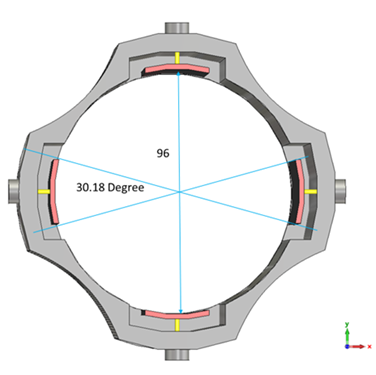 4/11/23
M. A. Rehman, CSNS
7
3.3 Electromagnetic Design
Length of strip-line electrode
The optimized electrode length at given beam velocity is given as:
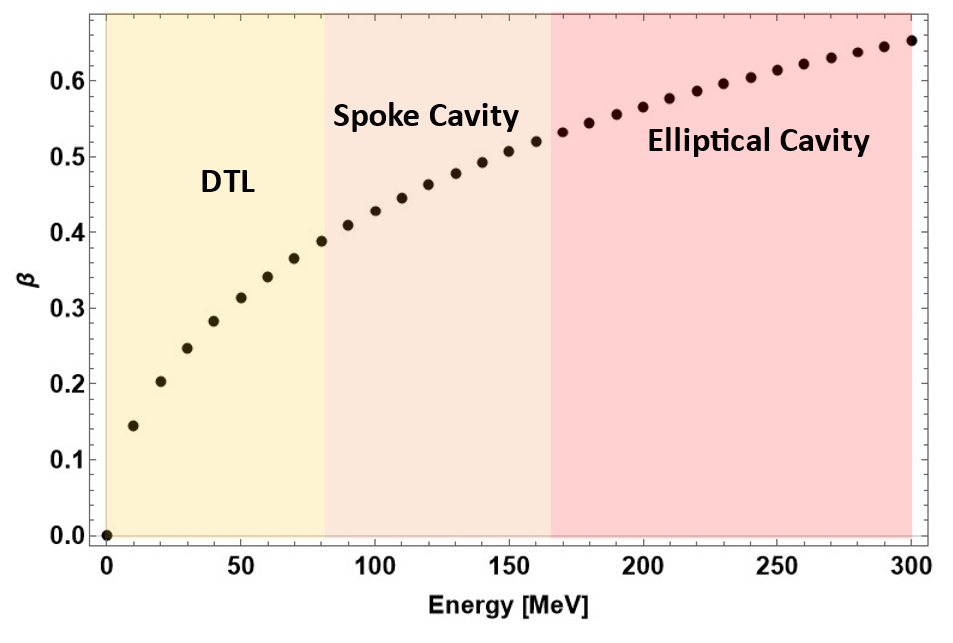 BPM-2
BPM-1
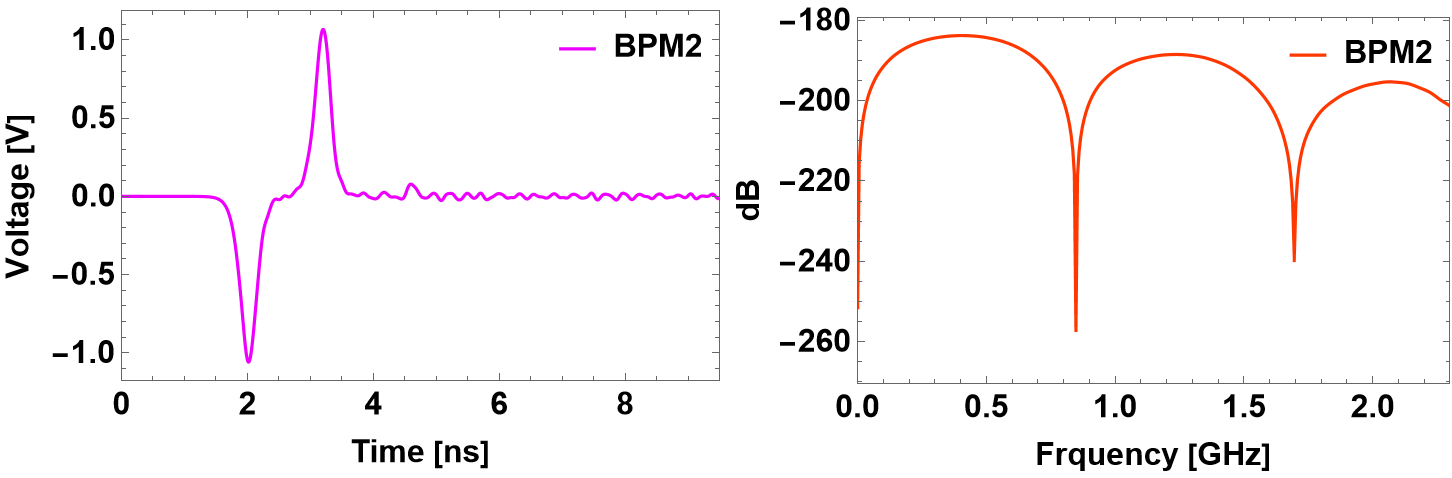 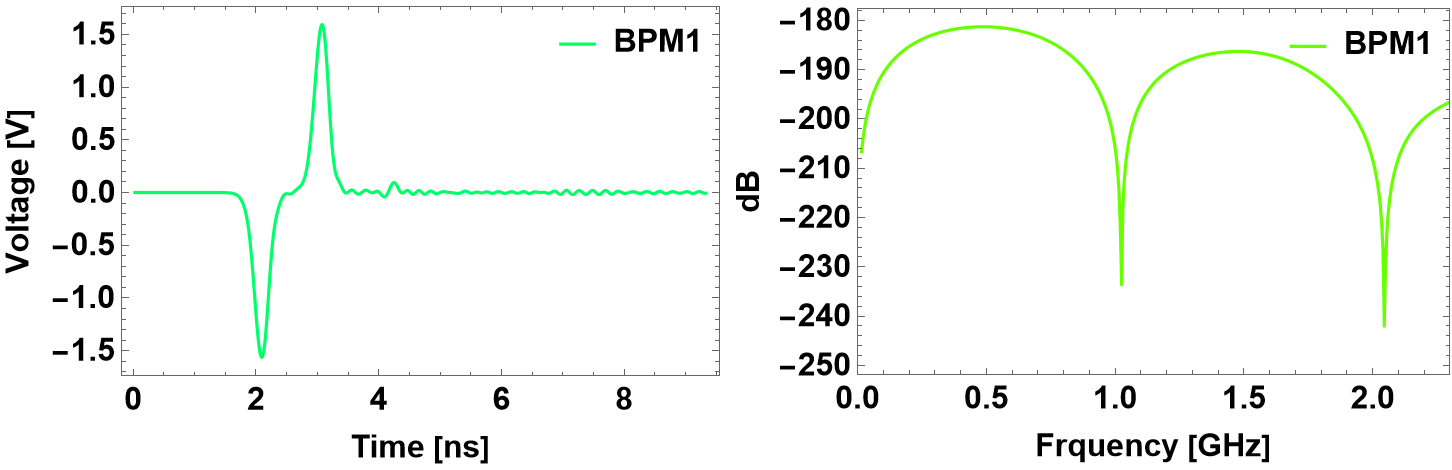 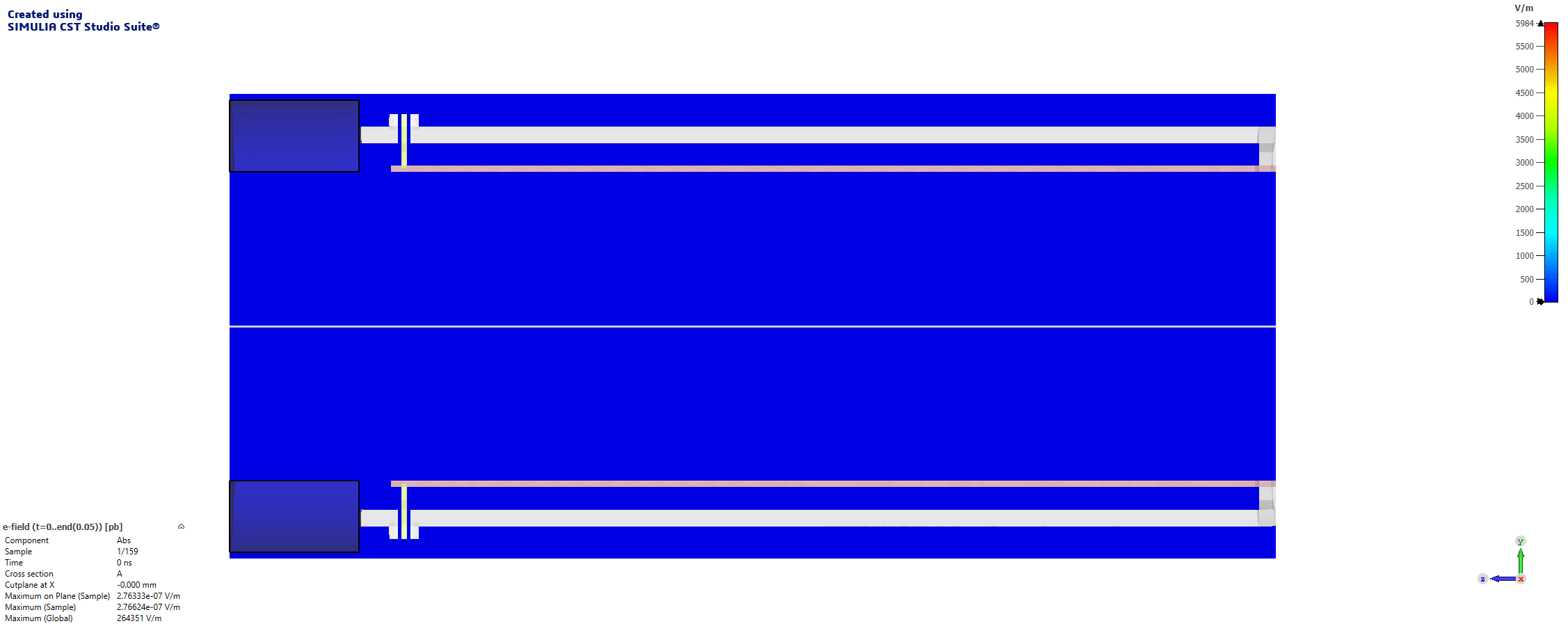 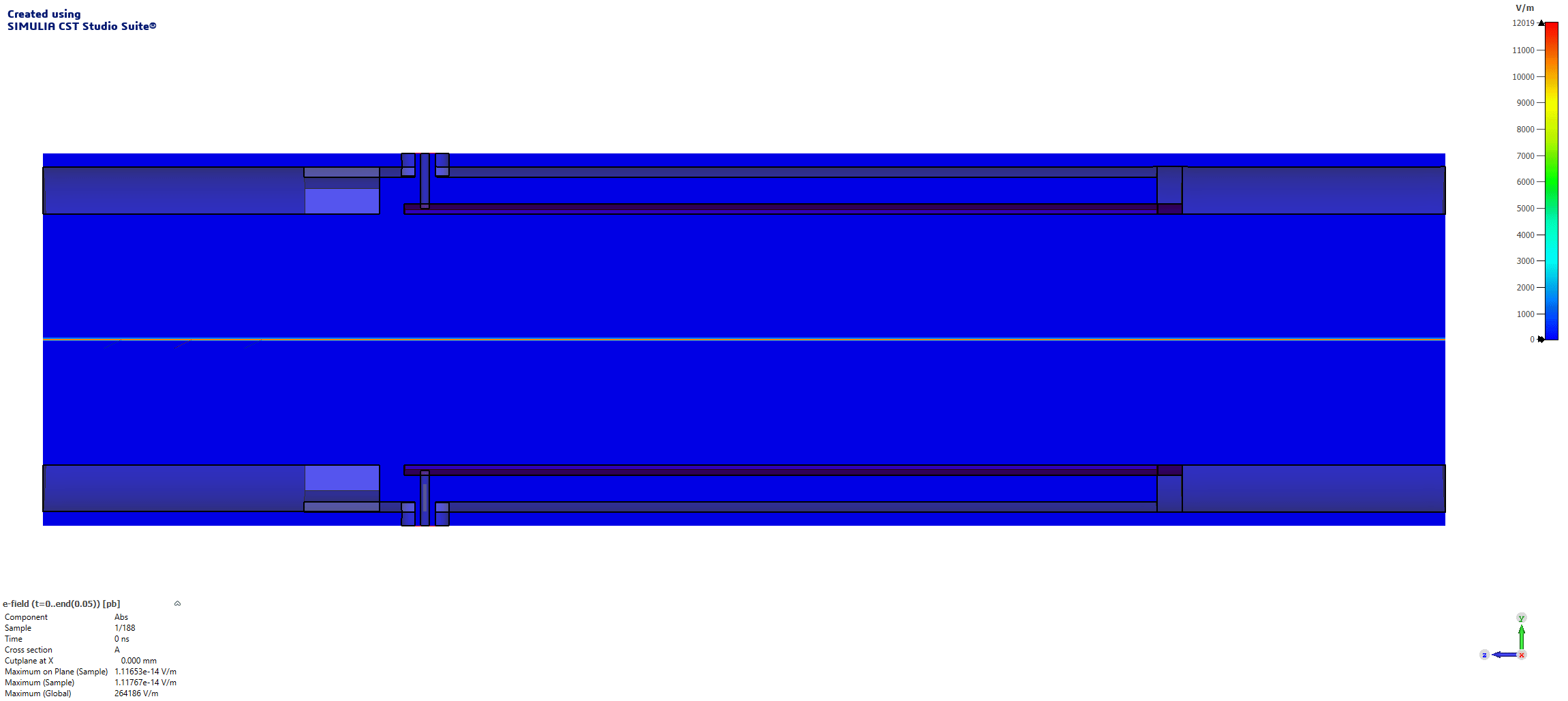 4/11/23
M. A. Rehman, CSNS
8
4.1 Position Analysis
The log ratio method will be used to determine the transverse position of the beam.
To better account for the non-linearities of the normalized position behavior a calibration with higher order polynomials can be applied.
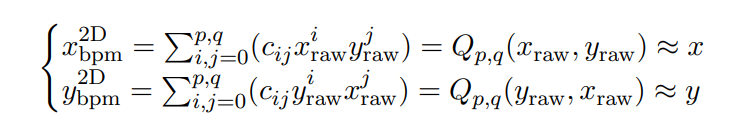 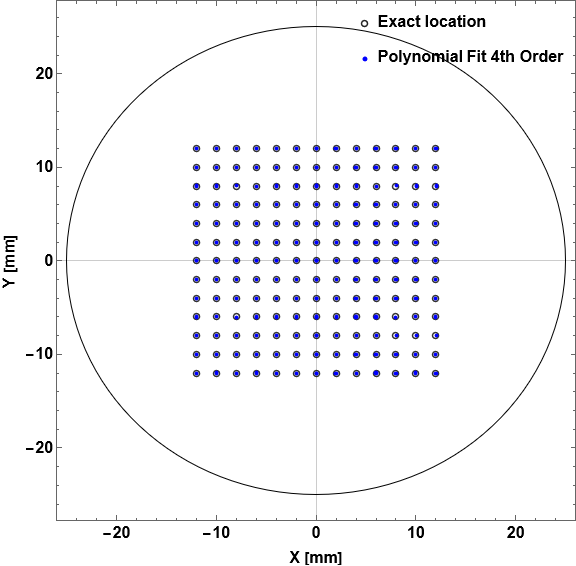 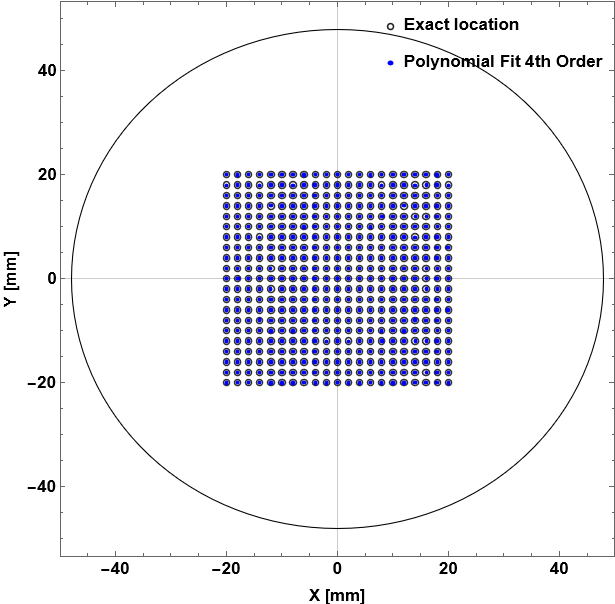 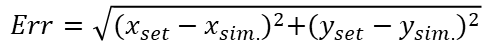 The Maximum error at R/2 with poly fit of order 4 is 50 µm.
BPM-2
BPM-1
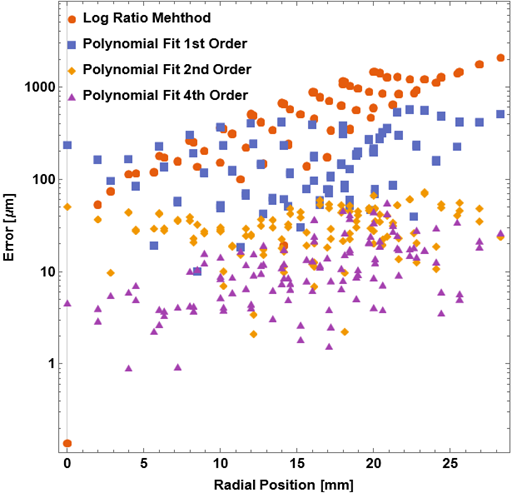 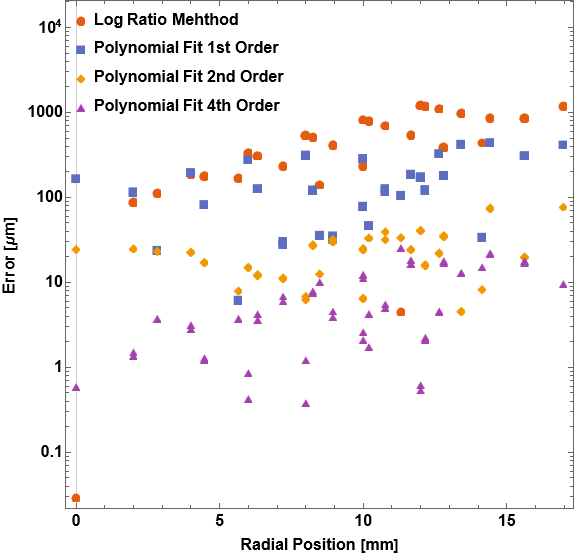 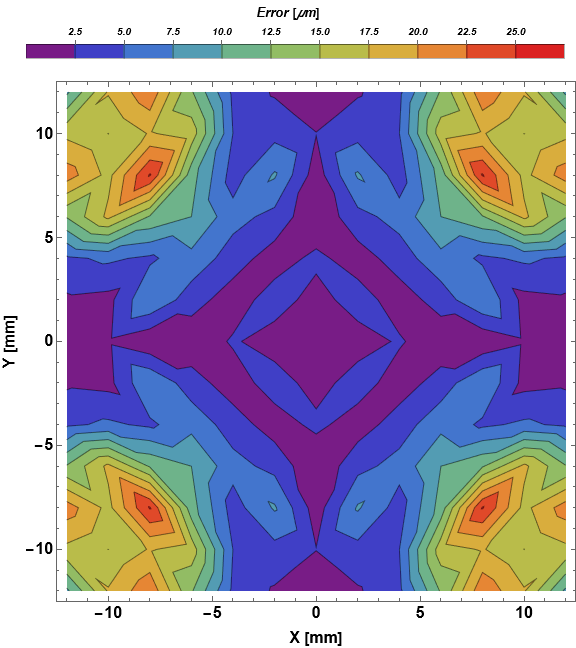 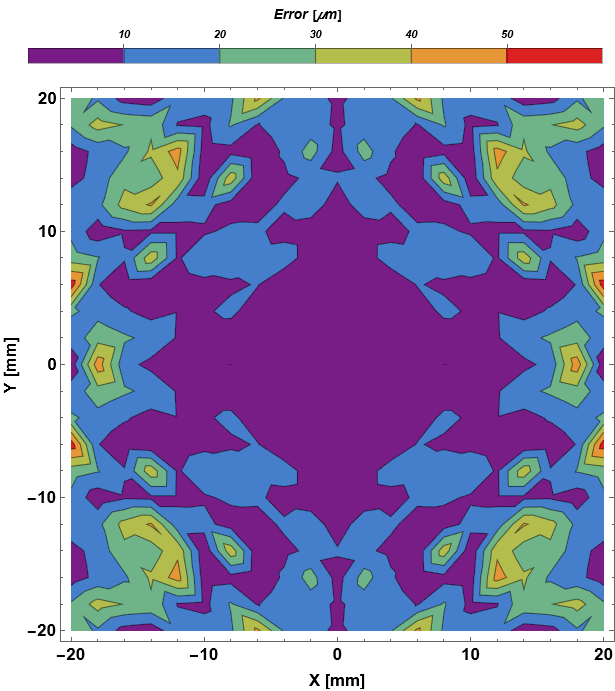 4/11/23
M. A. Rehman, CSNS
9
5. Mechanical Design
BPM-2
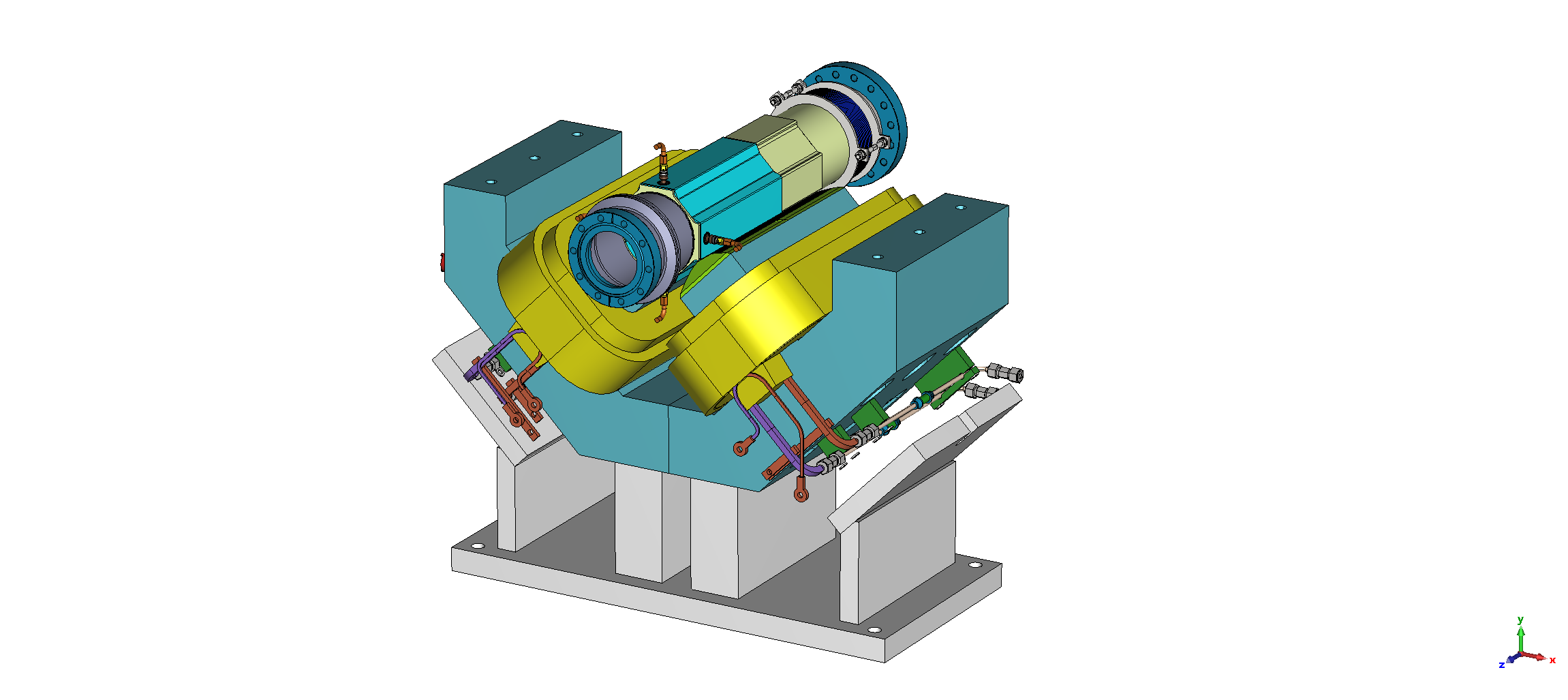 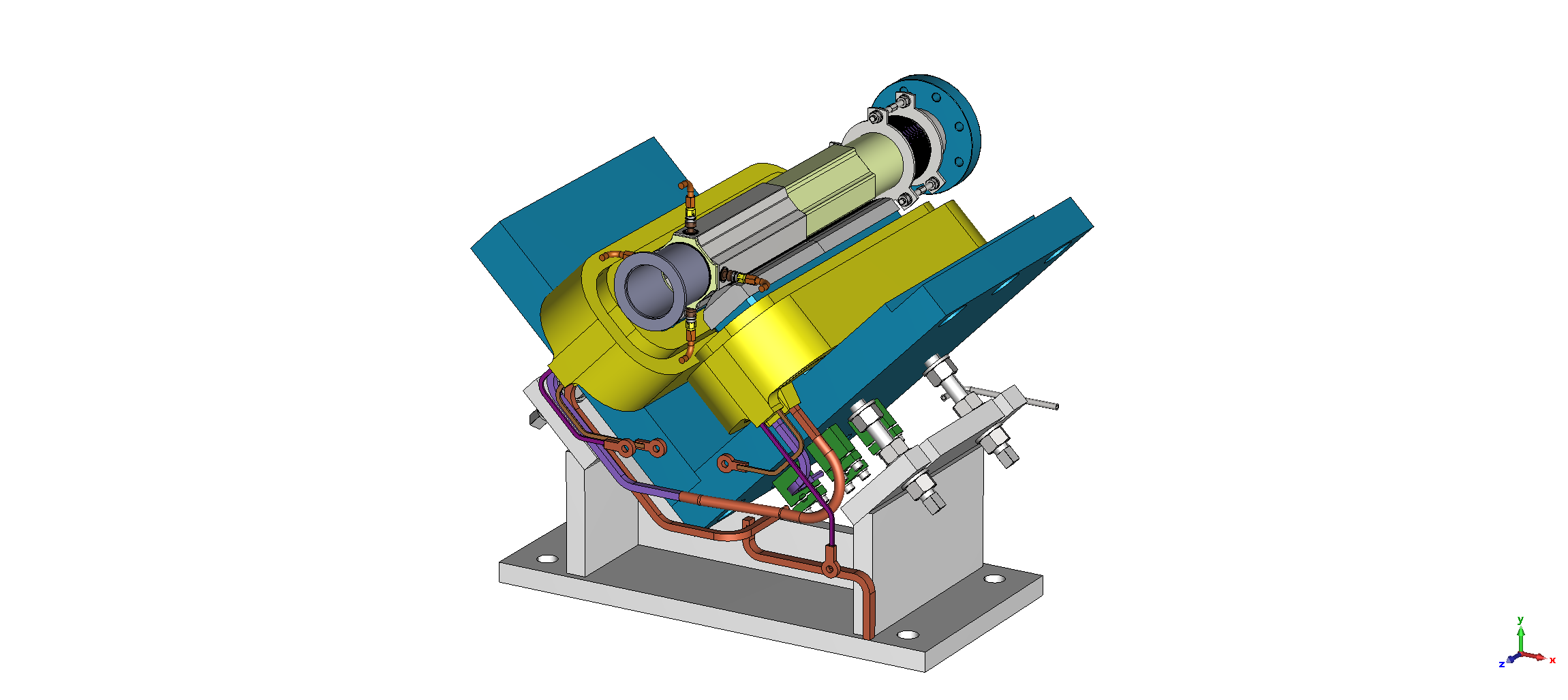 BPM-1
BPMs are off-center from poles of Quad; for convenient  connection of cable to feedthrough.
4/11/23
M. A. Rehman, CSNS
10
6. Cable and Readout Electronics
The connectors of the BPM pick-ups are SMA type in order to fit inside the quadrupole yoke gaps
The cables to the electronics are low attenuation, with relative large diameters
LMR-400 cable satisfies our requirements
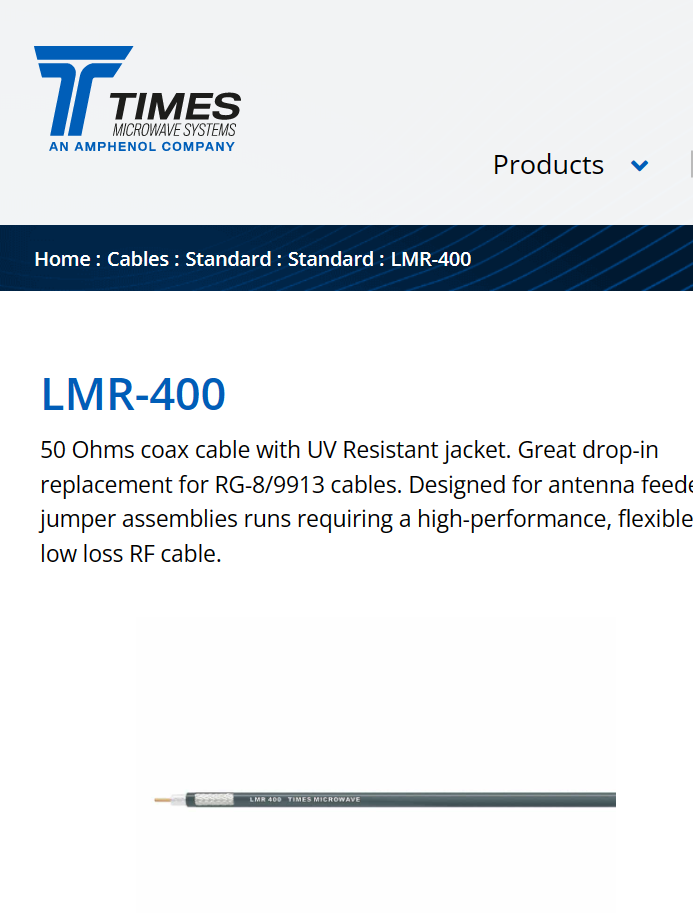 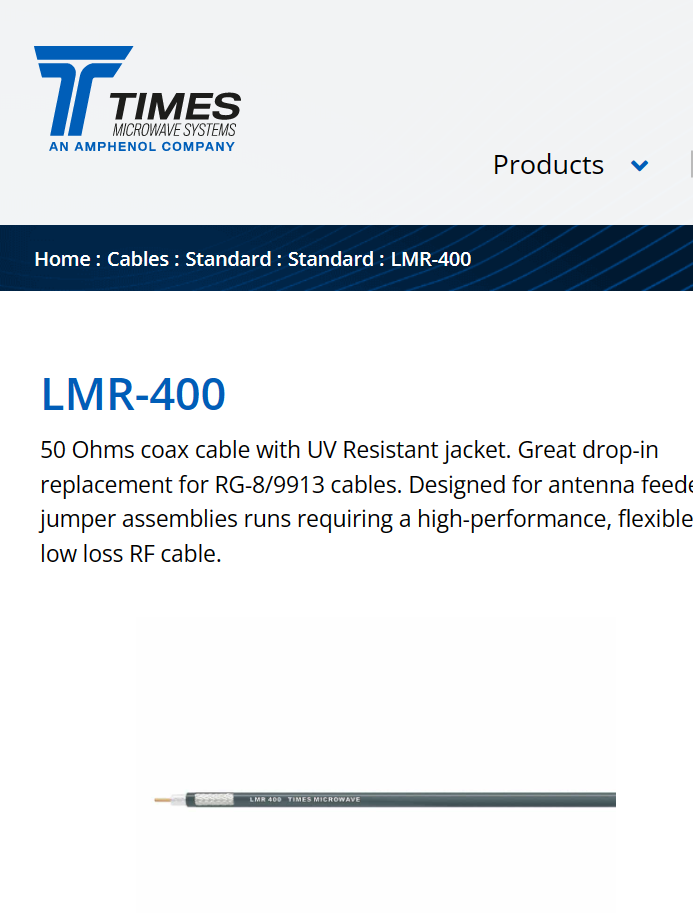 Based on LIBERA BPM electronics good performance and requirement of position and phase resolution same system will be used for the CSNS-II
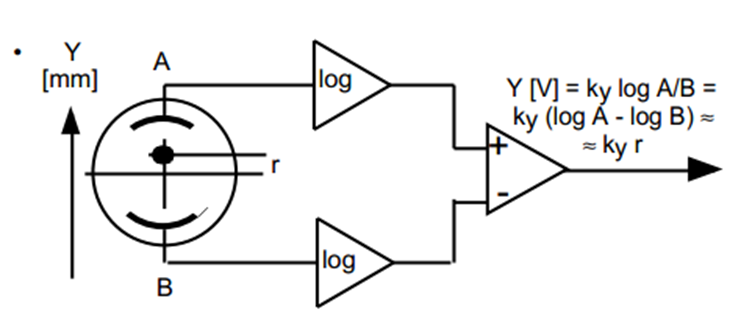 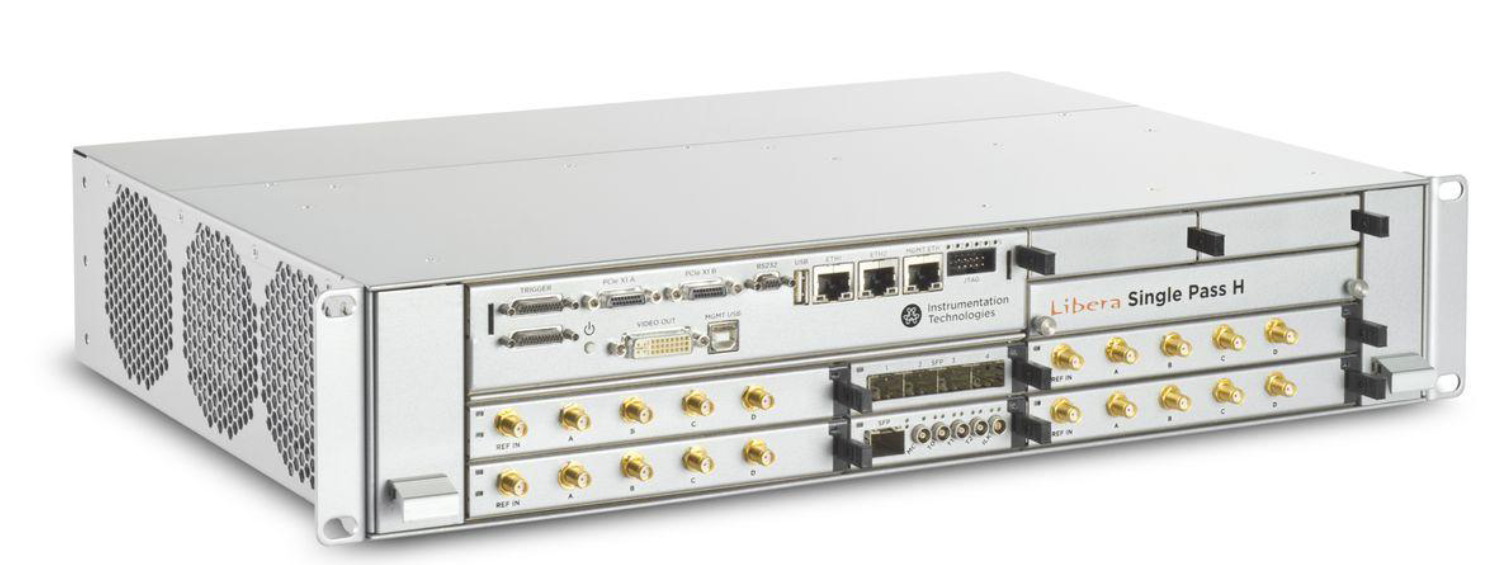 4/11/23
M. A. Rehman, CSNS
11
7.1 Preparation for Beam test
Motivation
Thousands of consecutive bunches exist in a single beam pulse 
The head and tail of induced signal of one bunch could overlap with the ones from adjacent bunches, Bunch by bunch position and phase measurement
Challenges for beam test
However, for CSNS-II LRBT the dia. of beam duct is 70 mm
Only BPM of 96 mm dia. could be tested
taper structure will used to avoid signal deform.
(a)
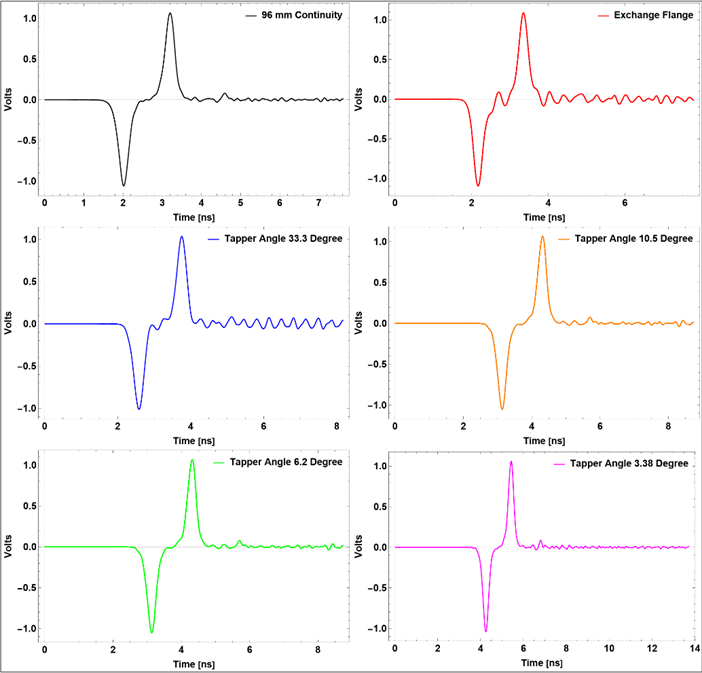 (b)
Different taper structures in sim. in CST  to observe signal deformation
(d)
(c)
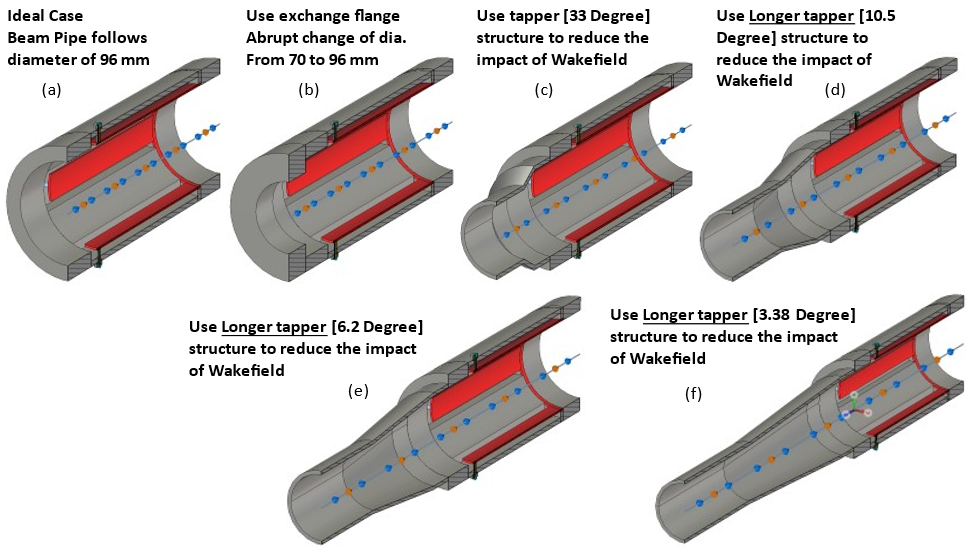 (e)
(f)
04 March. 2023
M. A. Rehman, CSNS, ACBI
12
7.2 Preparation for Beam test
1269 mm
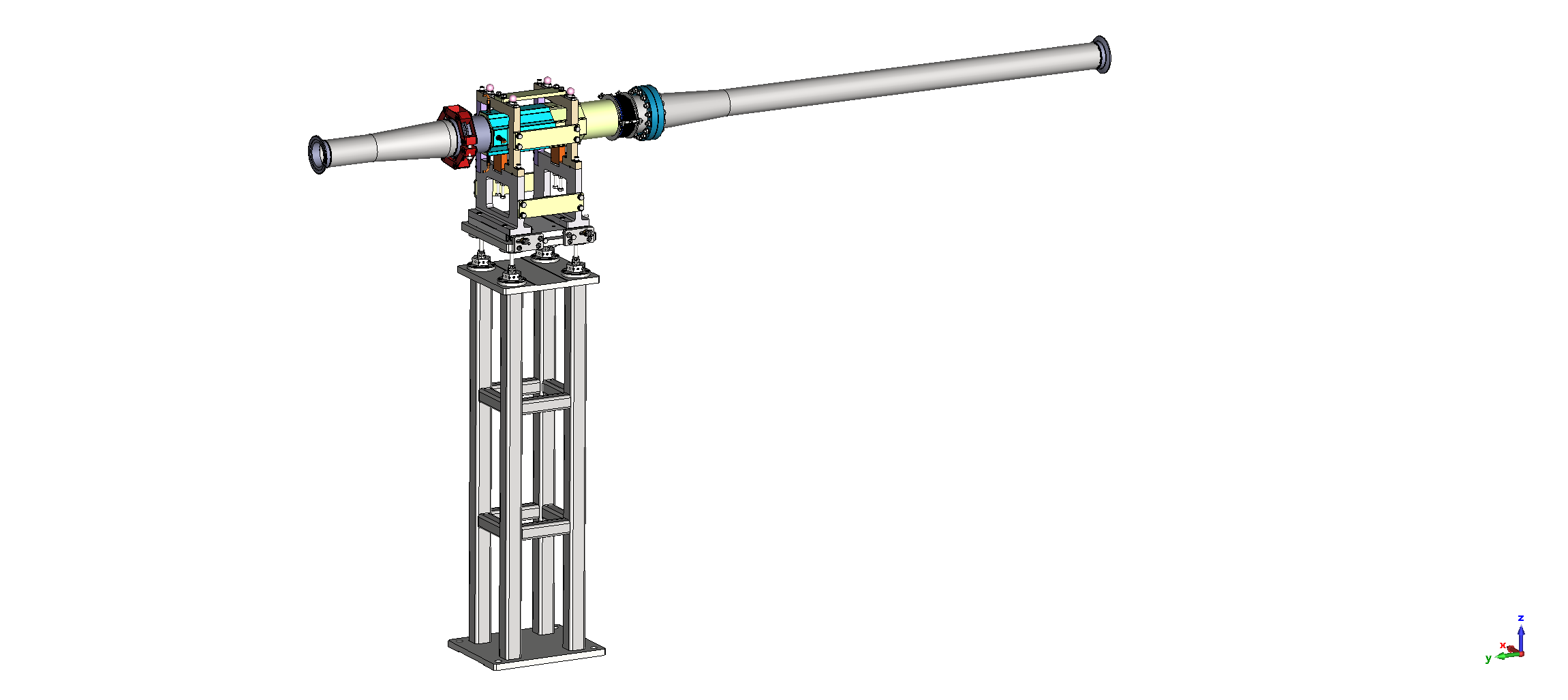 Taper
BPM-2
Taper
KF-Flange
Vacuum Duct: Only Drift
CF-Flange
Taper structures are added in downstream and upstream direction to avoid signal deformation due to abrupt change of beam duct diameter.
KF-Flange
Possible location for the beam tests downstream of WS01.
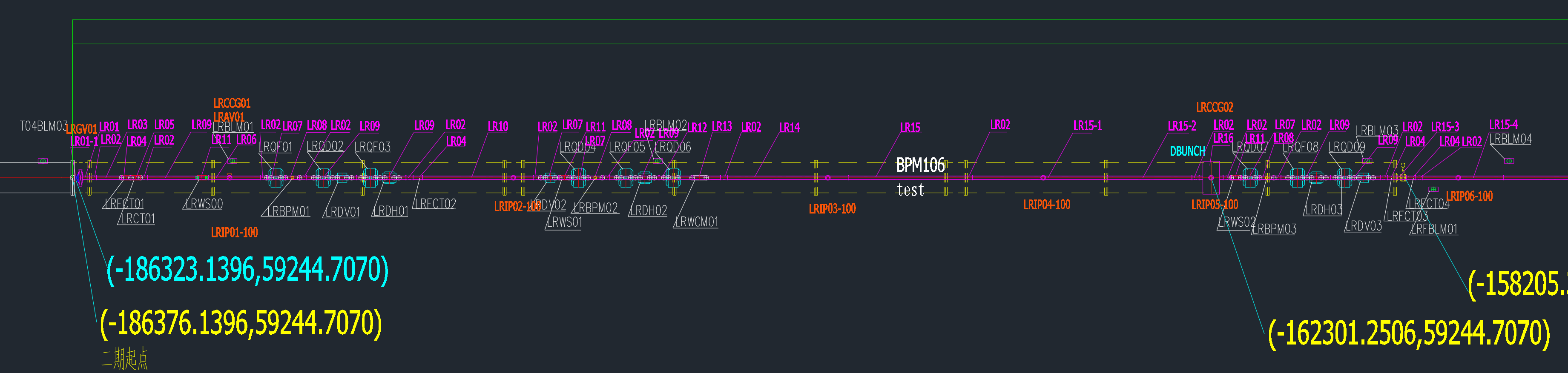 Support Structure
for BPM
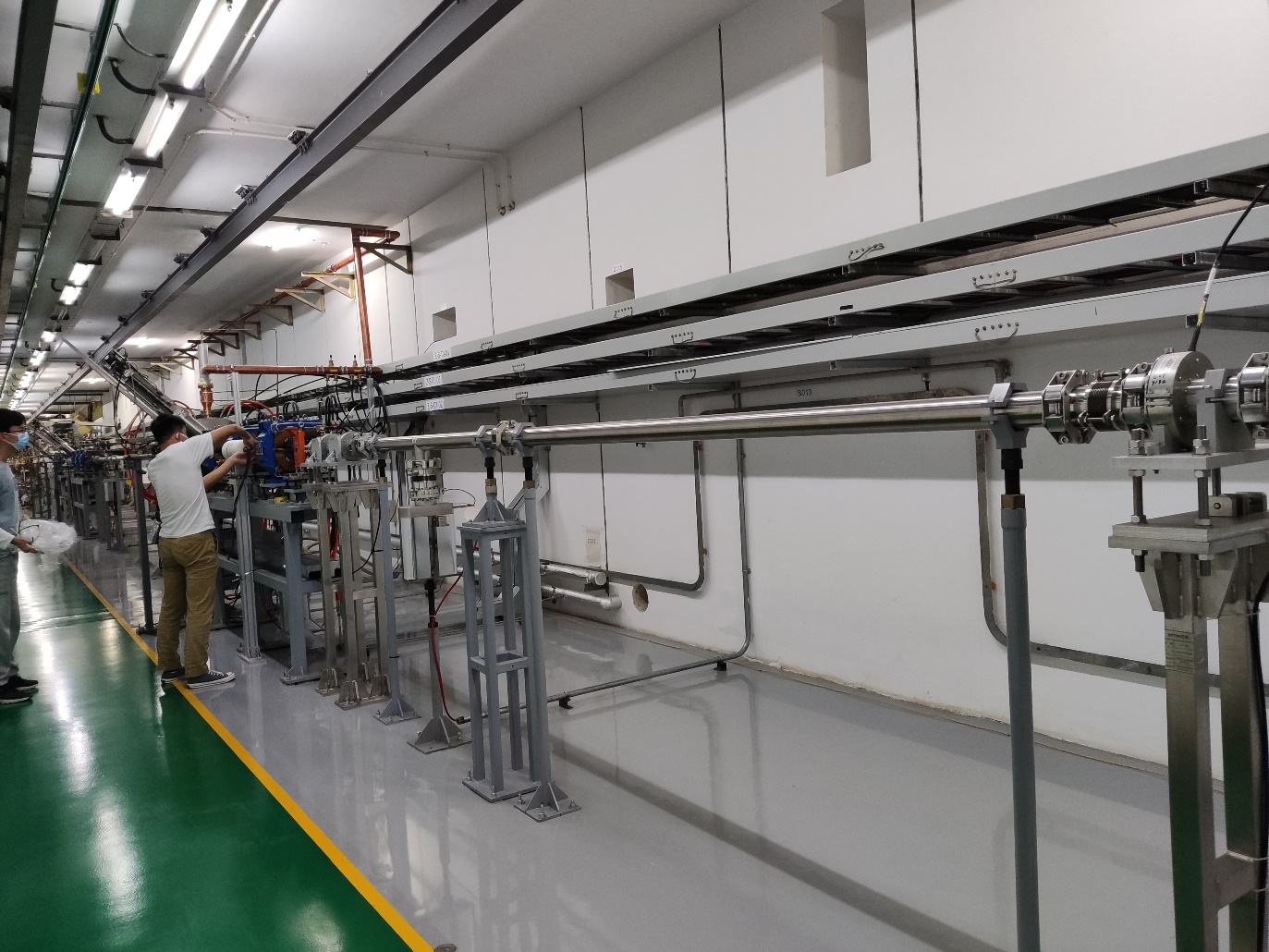 04 March. 2023
M. A. Rehman, CSNS, ACBI
13
8.1 Cost, Schedule and Responsibilities
The price of single BPM sensor is about 50,000 CNY 1 prototype for each BPM (~14 W)
The price of LMR-400 cable per 4 x 100 m about 20,000CNY
The price of LIBERA single pass H about 127,000 CNY [already existed at CSNS]
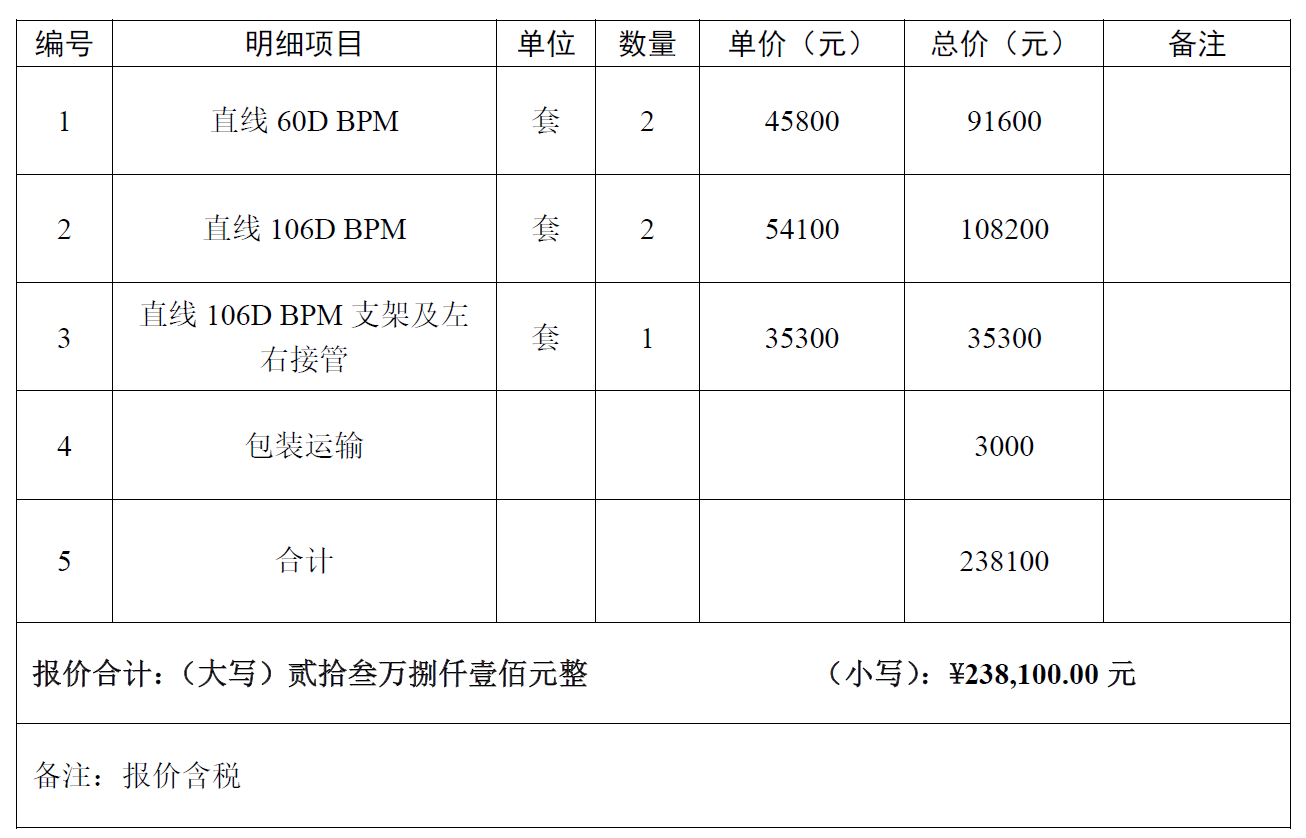 To be decided,
Depend up Acc. Schedule
Responsibilities 
M. A. Rehman and Renjun Yang; BPM Simulation/Design, Cold/Beam Test  
Xu Zhihong; Readout Electronics + phase measurement
Liu Renhong; Mechanical Drafts/Drawings
Peng Jun; Beam Optics/Parameters
04 March. 2023
M. A. Rehman, CSNS, ACBI
14
9.1 Summary
Quad-BPM Assembly
BPM-Quad assembly electrical and mechanical design for spoke/Elliptical cavity region is done
Basic characteristics of BPM are determined with analytical formulas and numerical codes
Technical drawing are prepared, and first prototype will be prepared 
Beam test of BPM is under discussion and schedule will be finalized soon
4/11/23
M. A. Rehman, CSNS
15
Backup
04 March. 2023
M. A. Rehman, CSNS, ACBI
16
2.2 Position Analysis Spoke Cavity Region BPM
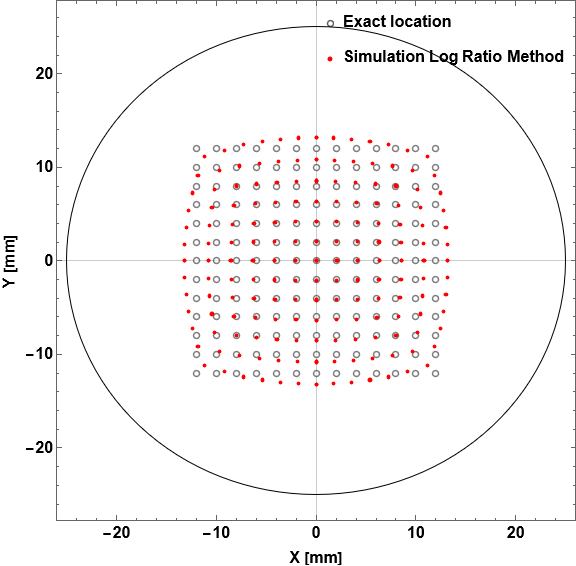 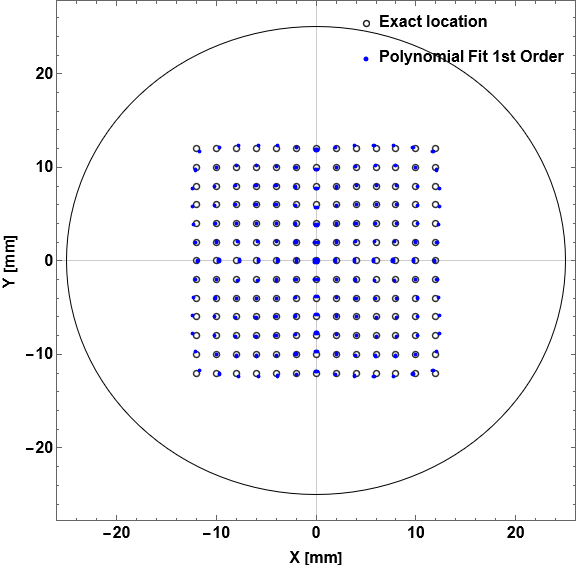 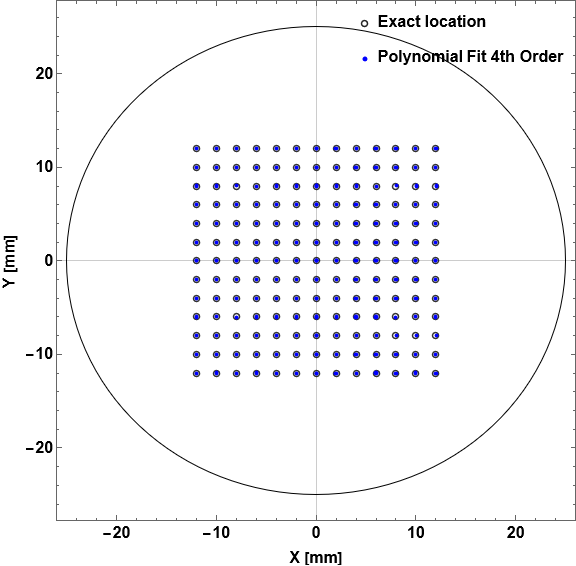 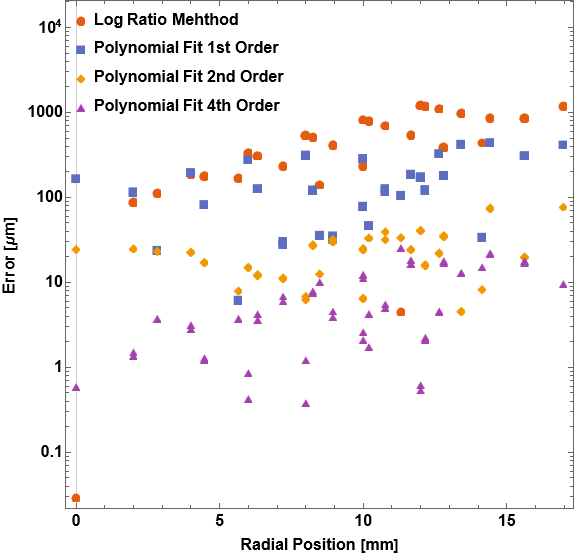 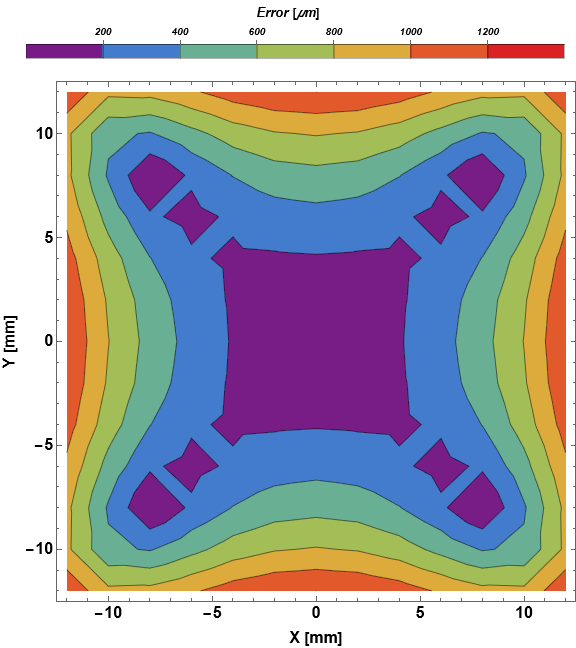 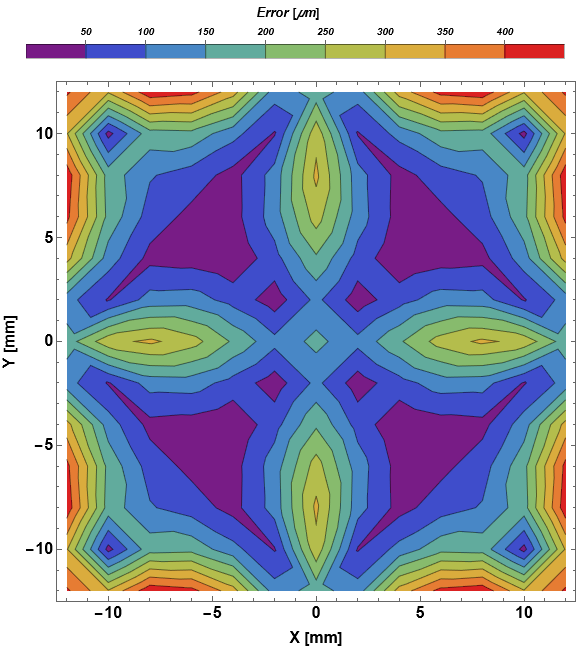 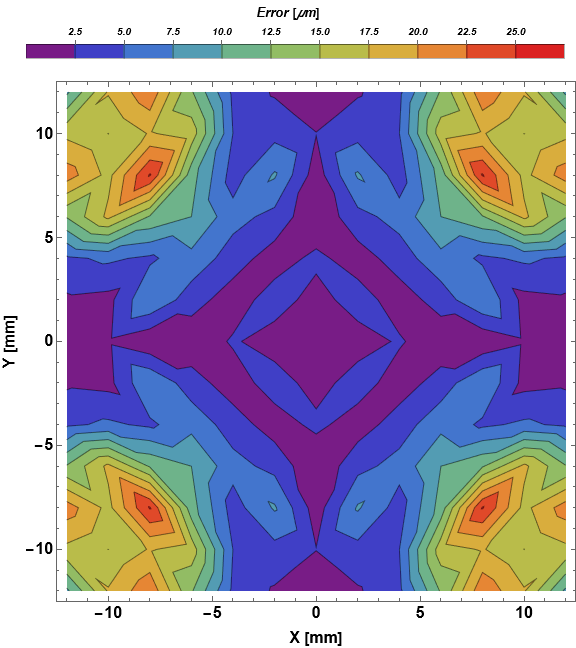 Accuracy: Difference between true value and measured values.
The Maximum error at R/2 with poly fit of order 4 is 25 µm.
4/11/23
M. A. Rehman, CSNS
17
2.3 Position Analysis Elliptical Cavity Region BPM
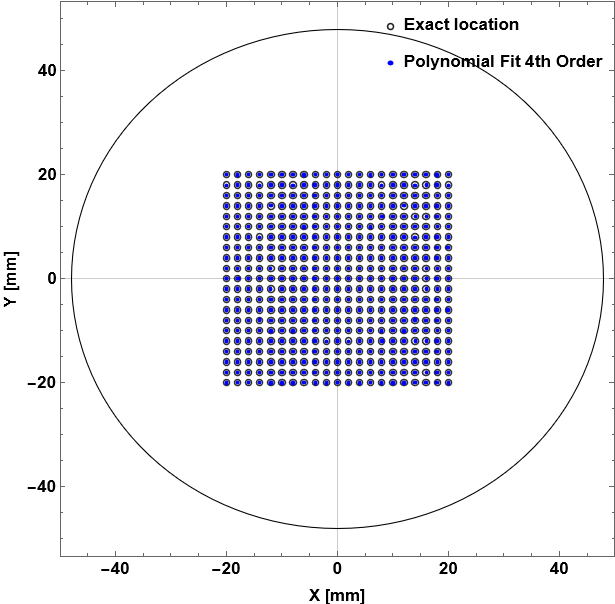 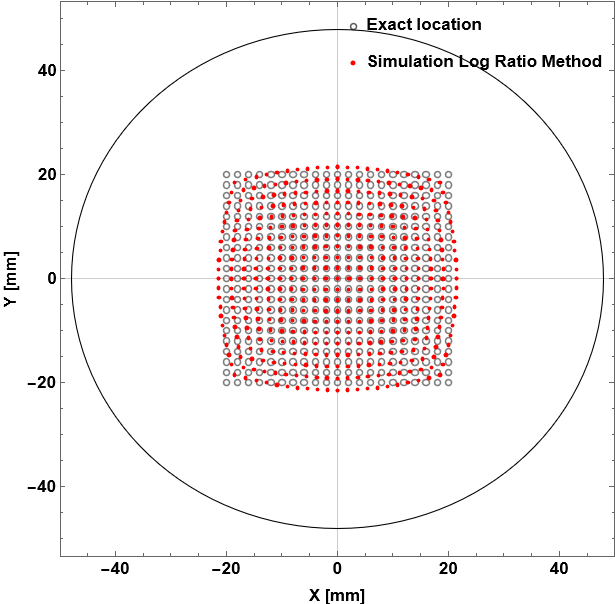 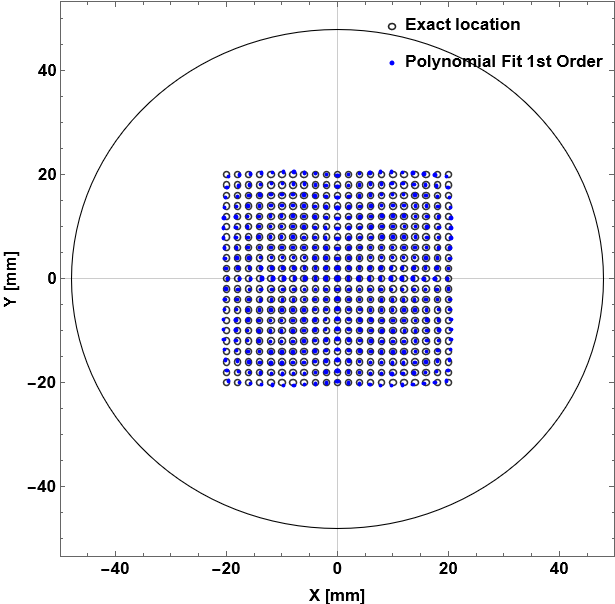 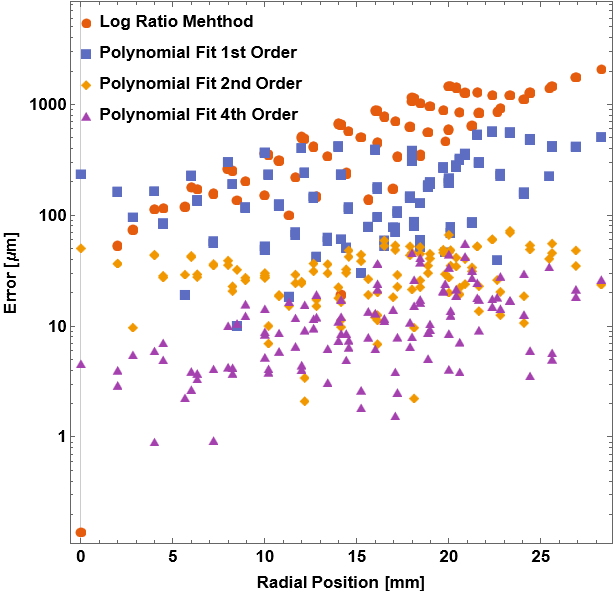 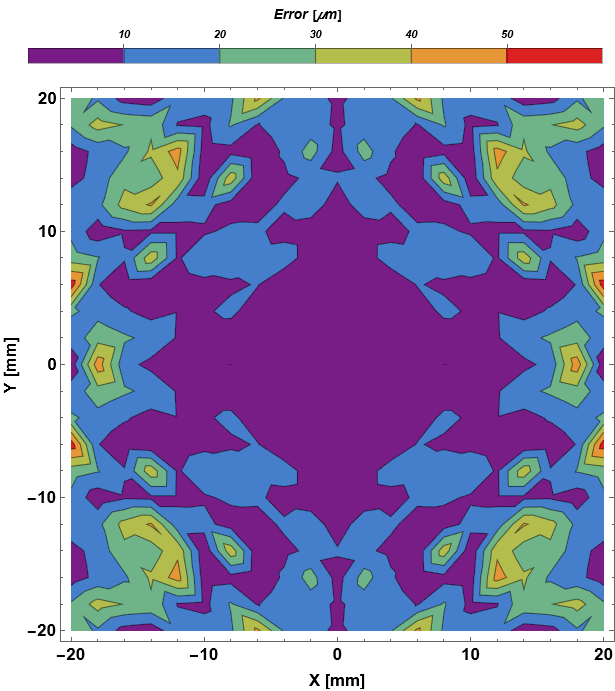 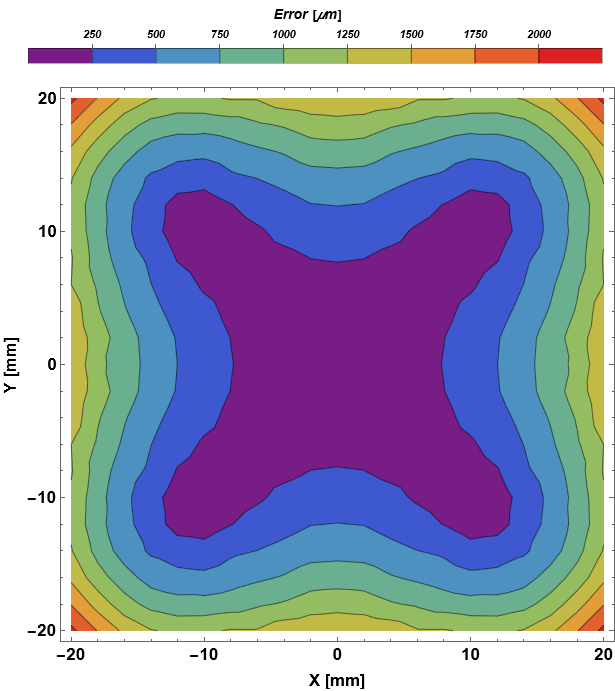 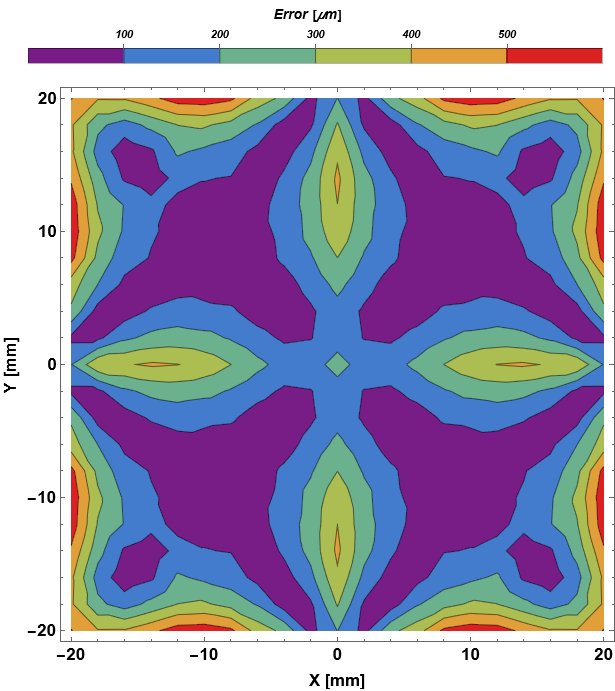 The Maximum error at R/2 with poly fit of order 4 is 50 µm.
4/11/23
M. A. Rehman, CSNS
18